Report on the concluding theme

“Multimodal Platform for Raman and Nonlinear Optical Microscopy and Microspectroscopy for Condensed Matter Studies“                                               (04-4-1111-2013/2017) 

Theme leader: Grigory Arzumanyan

and
 proposal for opening new theme 

“Modern Approaches and Developments in Raman Microspectroscopy and Photoluminescence                              for Condensed Matter Studies”
 (for the period of 2018–2020). 

Theme leaders: 
Grigory Arzumanyan and Norbert Kučerka
46th meeting of the PAC for Condensed Matter Physics
19-20 June, 2017
Contents
Place of Raman spectroscopy and microscopy among 
    other microspectroscopic methods 
    (on the recommendation of the PAC for CMP).

Report on the activities in 2015-2017:
upgraded optical platform (2015)
research programme and results
user-friendly facility (first experience) 
student programme

Modern challenges in Raman spectroscopy and  photoluminescence – proposal on the opening of a new theme and the following project:
    “Ultrasensitive SECARS microspectroscopy and  luminescent core-shell nanostructures”.
2
Kinds of Spectroscopy
Common Spectroscopic Methods Based on Electromagnetic Radiation
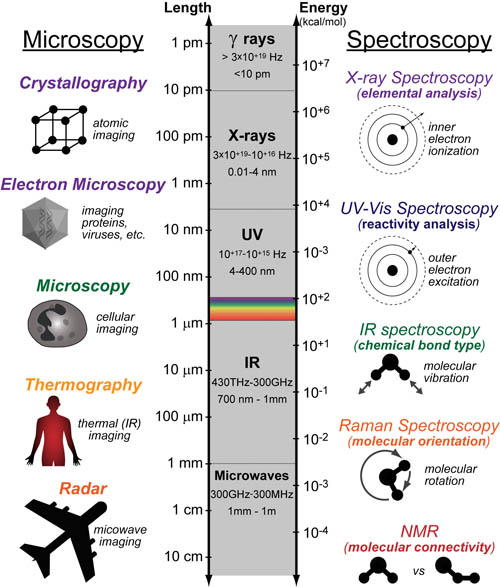 Classification by:

Spectroscopic technique
Typical wavelength range
Type of energy transfer 
Type of quantum transition
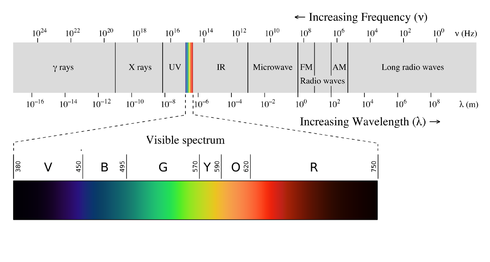 Raman scattering or Raman effect was discovered by C.V. Raman (Nobel Prize, 1930) and K.S.Krishnan in liquids, and independently by G.S. Landsberg and L.I. Mandelstam in crystals.
3
Place of Raman spectroscopy among the other                   spectroscopic methods
The main specificity distinguishing Raman/IR spectroscopy from other spectroscopic methods –                both of them are molecular vibrational spectroscopy Raman is based on the inelastic scattering of incident radiation on molecular vibrations/rotations.
ϒ-rays, Mössbauer spect.
X-Ray: EXAFS, XANES
UV/Vis: absorp., emis., reflectance spectr.
Nuclear transit., (0.005–1.4 Å)
Resonant absorption and emission of ϒ-rays in solids.
Composition of iron-containing specimens (meteorites, rocks), oxidation state changes, etc.
Valence electr., (200-780 nm)

Analytic chemistry (kinetics), determination of analytes,
biological macromolecules,
detection of impurities, etc.
Inner electrons, (0.1 – 100 Å)

X-ray absorption spectr.
Electronic structure technique, interatomic distances, lattice dynamics, valence state, energy bandwidth, etc.
NMR
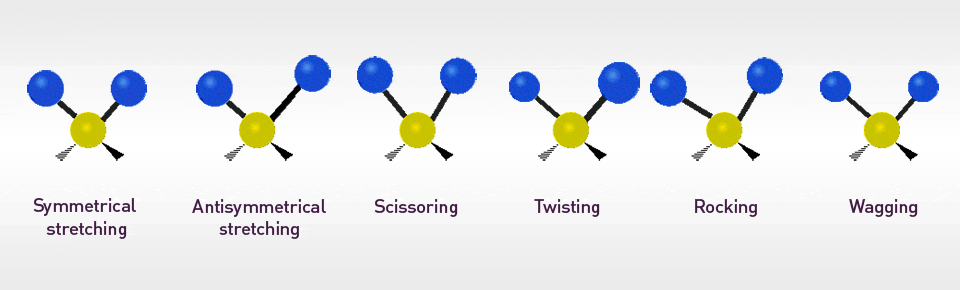 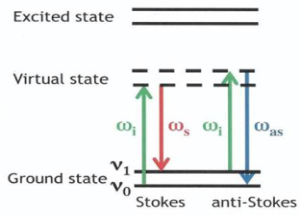 Raman & Infrared spectroscopy – complementary methods of vibrational spectroscopy
COMMON
SPECTROSCOPIC METHODS
Spin of nuclei in a 
magnetic field, resonance frequency in the range of                ~ (60 – 1000 MHz)
Magnetic properties of  atomic nucleus, molecular physics, medical imaging, etc.  
Powerful tool, but low sensitivity and very expensive
Raman scattering is also known as a “fingerprint spectroscopy”
Raman & IR –  Vibration/rotation of 
molecules – fingerprint spectroscopy

different selection rules,
IR – light absorption
Raman – light scattering
Usual spectral range: 
Mid IR ~ (400 – 4000) cm-1                Raman ~ (70 – 5000) cm-1
Raman spectroscopy provides chemical identification of analyte molecules and has a number of advantages over the IR one:
 no suffer of aqueous systems
 non-destructive 
 simple sampling
EPR (ESR)
Photoluminescence
Spin of electrons in a 
magnetic field, usual WL range ~ 3cm (10GHz)
Study of metal complexes or organic radicals, detection of
paramagnetic centers such as                     F-centres, etc.
Usual WL range – UV/Vis/IR
Stokes and anti-Stokes 
radiative transitions.
X-ray fluorescence;
Fluorescence spectroscopy;
Atomic fluorescence spectr.
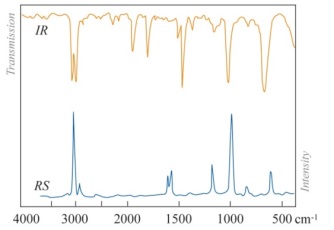 4
Raman microscopy (imaging) is a powerful tool for generating selective chemical images based on analyte Raman spectrum. 

Raman peak intensity yields images of analyte concentration and distribution
Raman peak position yields images of molecular structure, conformation, stress/strain. 
Raman peak intensity yields images of crystallinity and phase.
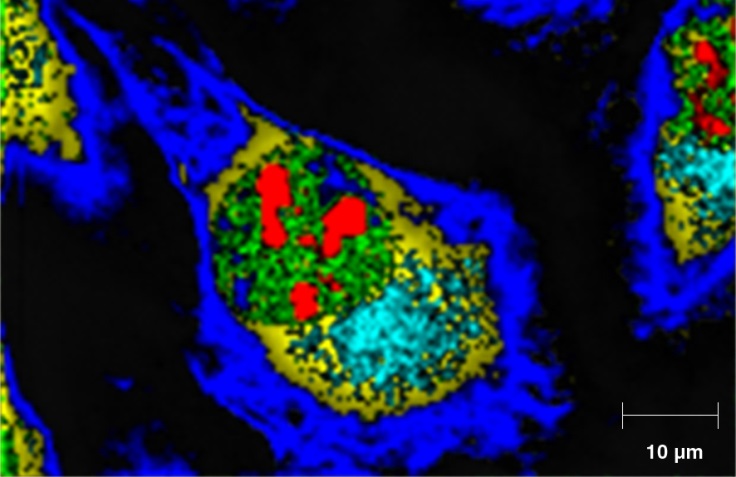 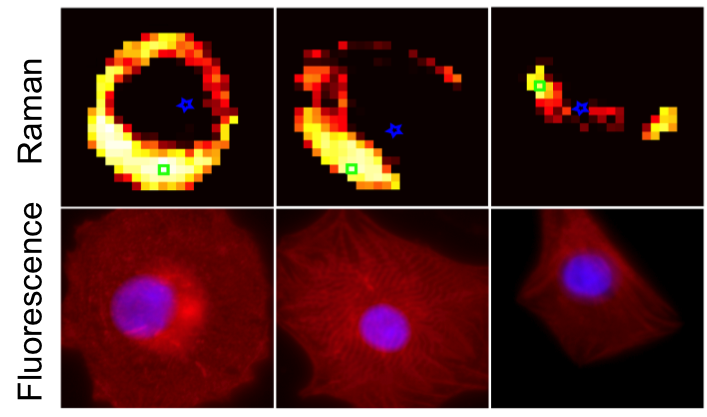 Raman microscopy is a good alternative to fluorescence microscopy, and Raman has a remarkable advantage over it:                                 no photobleaching of the fluorophore, stable work with live cells.
5
Raman applications
Raman spectroscopy is one of most versatile analytical techniques that provides chemical and structural information about samples.
Key applications
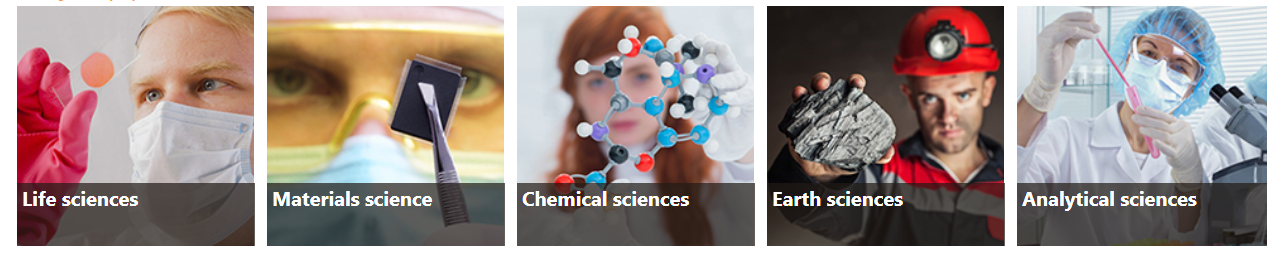 Other applications – any application where non-destructive, microscopic, chemical analysis and imaging is required: pharmaceutics, forensics, art, etc., etc.
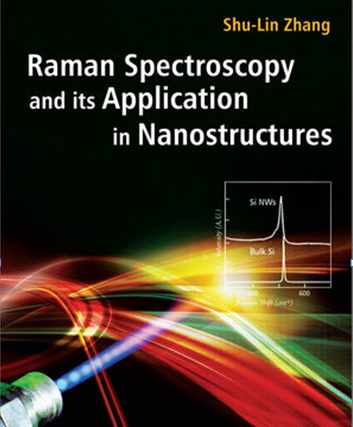 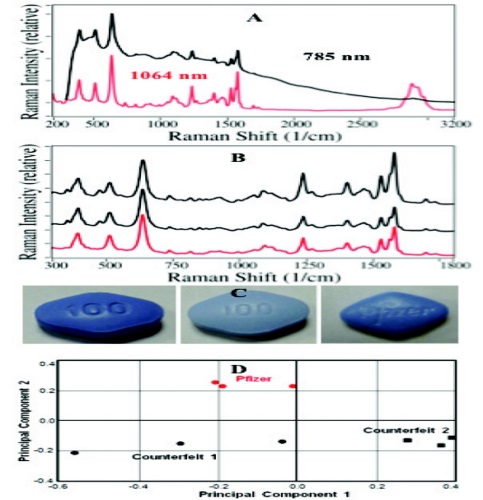 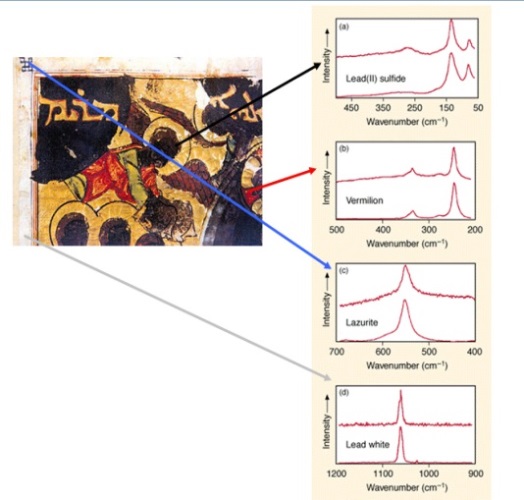 6
RAMAN SPECTROSCOPY at JINR
(presently 4 Raman spectrometers)
FLNP
JINR’s Nanocentre
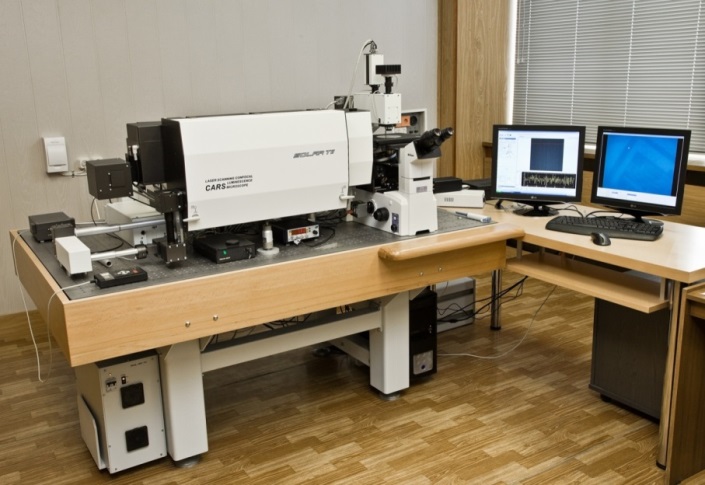 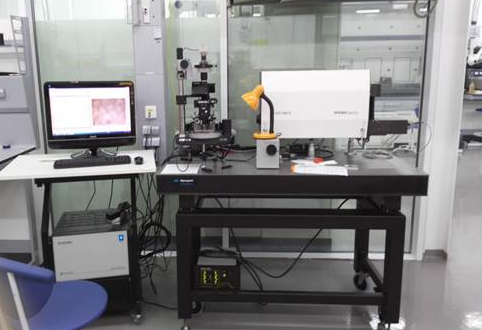 Raman spectrometer coupled to AFM
“CARS” microspectrometer
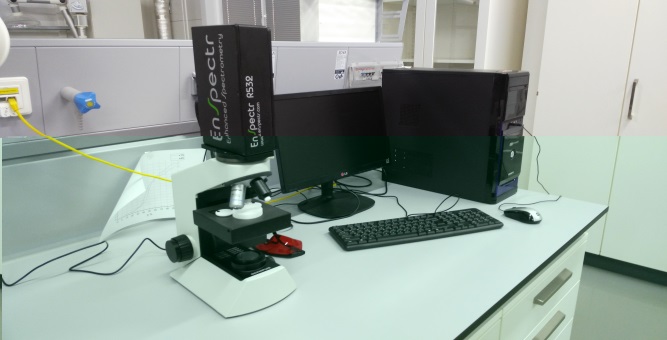 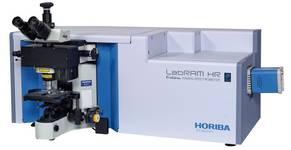 microRaman “EnSpectr”
LabRAM HR Evolution, Horiba
(photo from Horiba web-site)
7
Report on the theme activities in 2015-2017

 upgraded optical platform (2015)
 research programme and results
 student programme
 user-friendly facility (first experience)
Abbreviation used:

CARS	      – 	Coherent Antistokes Raman Scattering
SERS	      – 	Surface Enhanced Raman Scattering
SECARS   – 	Surface Enhanced CARS (in the focus of the new project)
SONICC	   – 	Second Order Nonlinear Imaging of Chiral Crystals 
TERS	      – 	Tip Enhanced Raman Scattering
UCL	      – 	Up-Conversion Luminescence
PL 	      – 	Photoluminescence
(detailed information on the report is available at the JINR web-site: http://indico.jinr.ru/)
8
Upgraded and modified optical platform (2015)
CARS
RAMAN
P-CARS
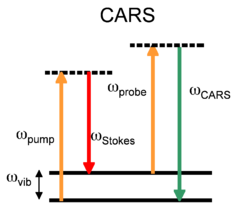 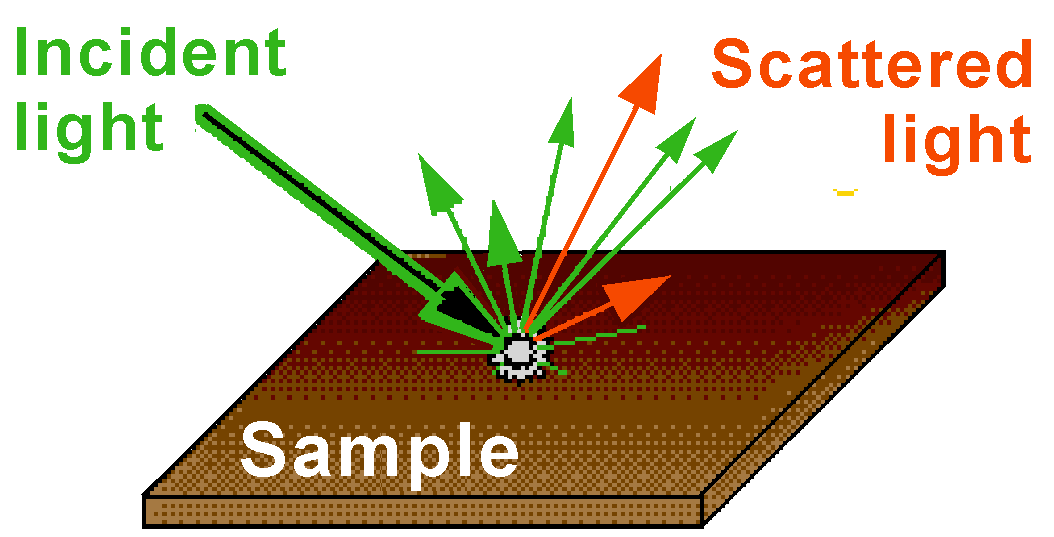 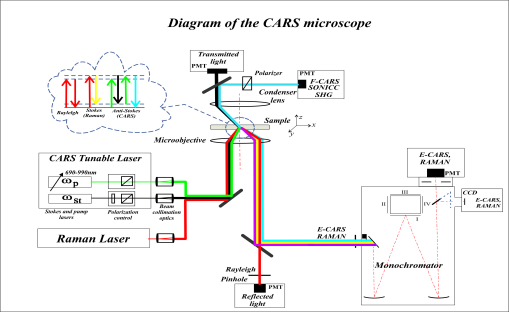 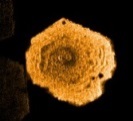 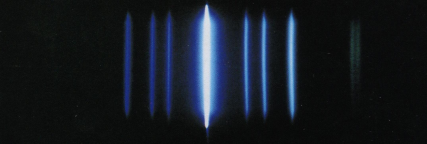 Transmitted and reflected channels
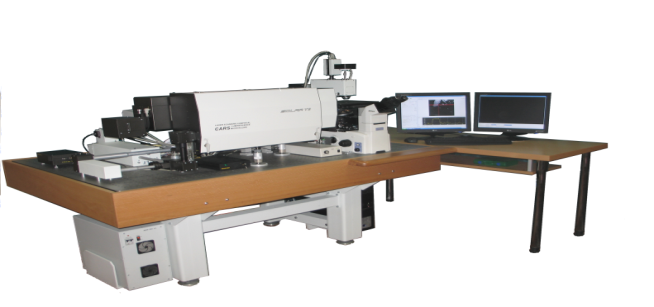 SHG, SONICC
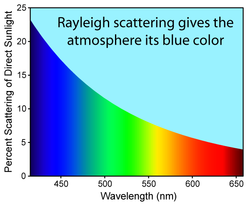 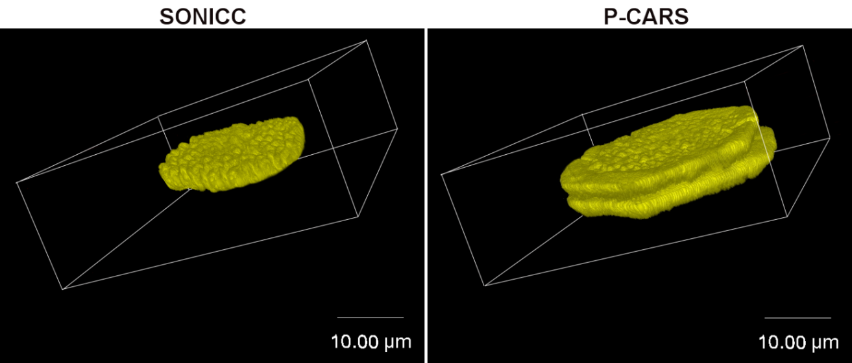 2015
“CARS” microscope
SERS and PL
Up-conversion luminescence
Sum frequency
generation
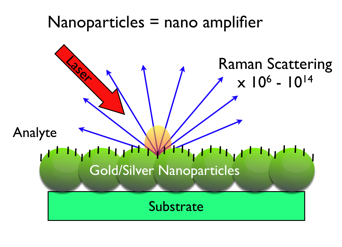 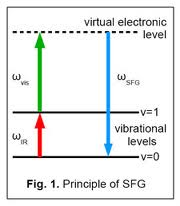 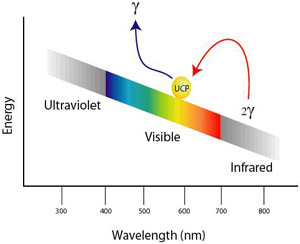 9
New major options of the upgraded platform
Polarization sensitive CARS microscopy (P-CARS) 
Second Order Nonlinear Imaging of Chiral Crystals (SONICC)

Launch of SERS studies and photoluminescence (PL) along with upconversion luminescence

Installation of two new laser sources for Raman and PL:                  green laser (532nm) and NIR laser (785nm) with corresponding optics at the platform
At present microscope “CARS” is competitive at the world level !
As a result of the upgrade programme today FLNP’s optical platform on the basis of the “CARS” microscope is the only in its uniqueness Raman and photoluminescence multimodal facility in Russia and CIS countries by its characteristics and functionality.
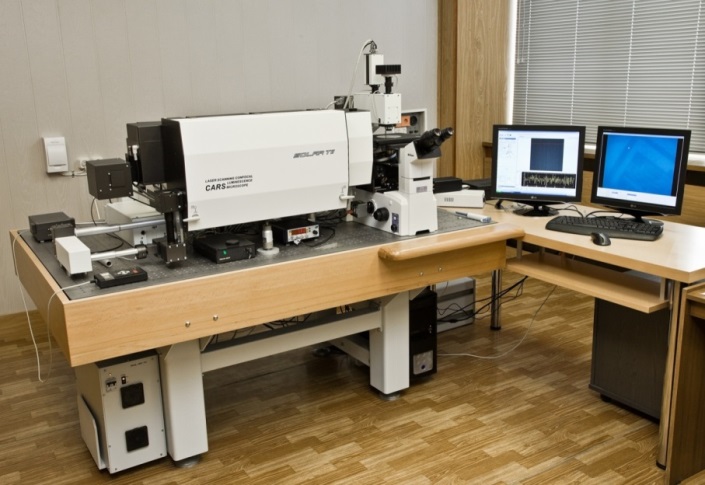 10
Expected main results by the theme completion:
Obtaining of highly contrast nonlinear chemical mapping of protein crystals with a signal to noise ratio not less than 30:1 in the P-CARS and SHG/SONICC options.

First results aimed at achieving high sensitivity level of concentration detection using SERS as a newly developed modality at the optical platform.  

A complex study of the structural and spectral properties of oxyfluoride glasses and glass-ceramics doped with various rare earth elements (REE).

Completion of photo- and up-conversion luminescence of glass-ceramics based on nanoscale ZnO crystals and co-doped with Eu3+/Yb3+ ions.

Plasmonic photo- and upconversion luminescence enhancement (not less than one order of magnitude) – background for the further research in 2018-2020.
11
Highly Sensitive and Contrast CARS and SHG/SONICC Imaging of Membrane Protein Crystals
CARS vs Polarization-sensitive CARS (P-CARS) – suppression of the non-resonant component
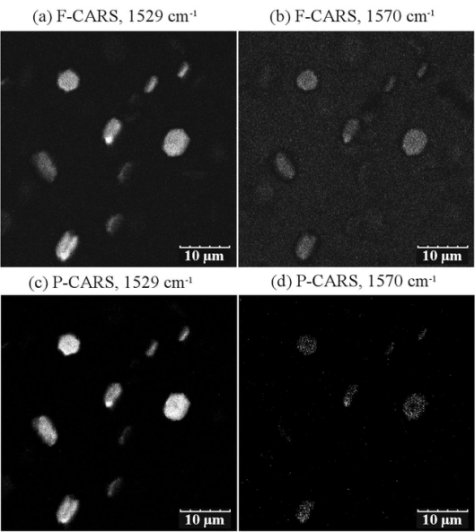 C=C (retinal)
BR crystal Raman spectrum
Comparison of contrasts for F-CARS and P-CARS images of BR
in resonant (1529cm-1) and non-resonant conditions (1570cm-1)
12
Visualization of BR crystals
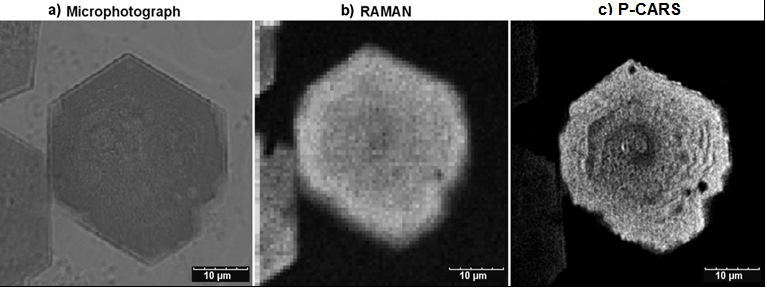 1529cm-1
1529cm-1
Optical microscope image gives an impression that the crystal is perfect with the only visible edge defect. 
The same conclusion can be made with the Raman image.
P-CARS resolves tiny features of BR morphology and displays several considerable defects visible as dark parts of the crystal, the edges of the crystal are not smooth. 
Stair-like morphology of the surface of the crystal is well defined.
1529cm-1
13
Panoramic chemical image of large (~60um) and 
medium sized (15-20um) BR crystals 
P-CARS vs SONICC
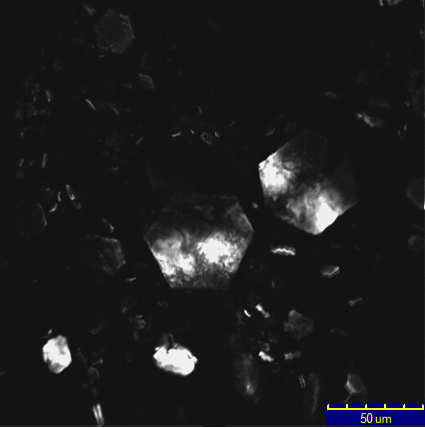 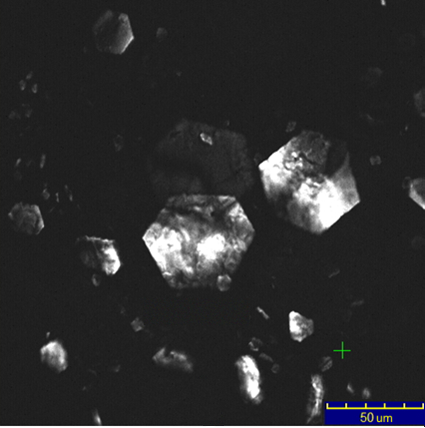 P-CARS at 1529 cm-1
SONICC image
SONICC image
Scan area 225x225um
Resolution:  2pl/1um
Data accumulation time ~2s
Pump =915.4nm, Stokes = 1.06um
P-CARS image at ~ 1529cm-1 (802nm)
Scan area 225x225um
Resolution: 2pl/1um
Data accumulation time ~2s
Pump (Stokes) = 1.06um
SONICC image at 532nm
14
Small sized (~5um down to submicron) BR crystals 
P-CARS vs SONICC
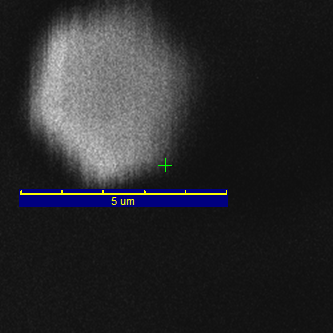 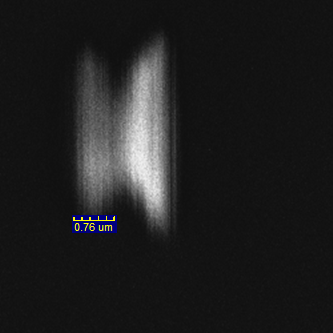 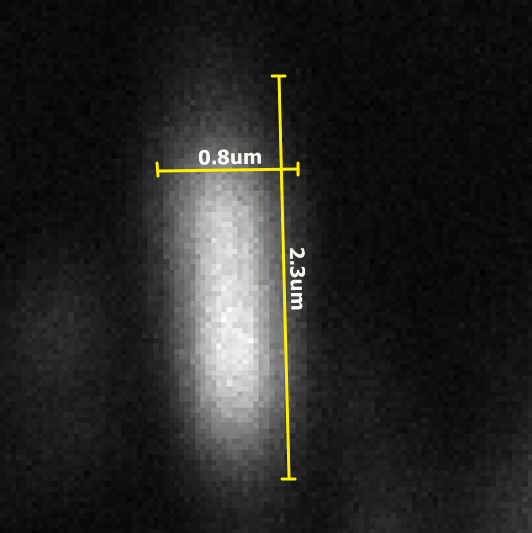 P-CARS, 3x3um
P-CARS, 8x8um
P-CARS, 8x8um
P-CARS, 8x8um
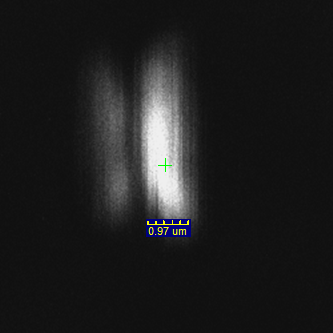 Scan area 8x8um
Resolution: 2pl/1um
Data acquisition time ~2s
P-CARS image at ~ 1529cm-1 
SONICC image at SHG-532nm
SONICC, 8x8um
15
Imaging of merohedral twinned BR crystals –
one of the most common crystal-growth defects in protein crystallography.
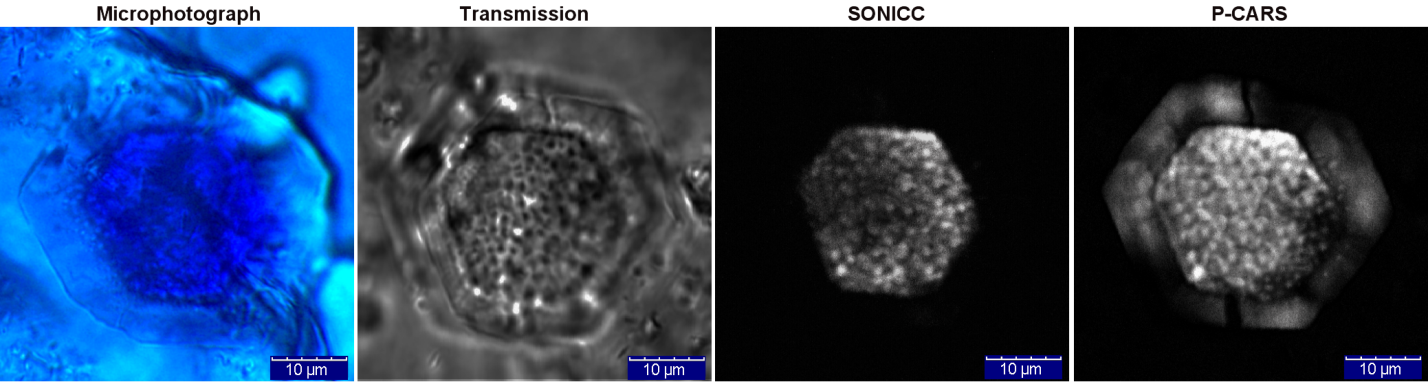 Scan area 48x48um, resolution: 2pl/1um, 
data accumulation time ~ 2s
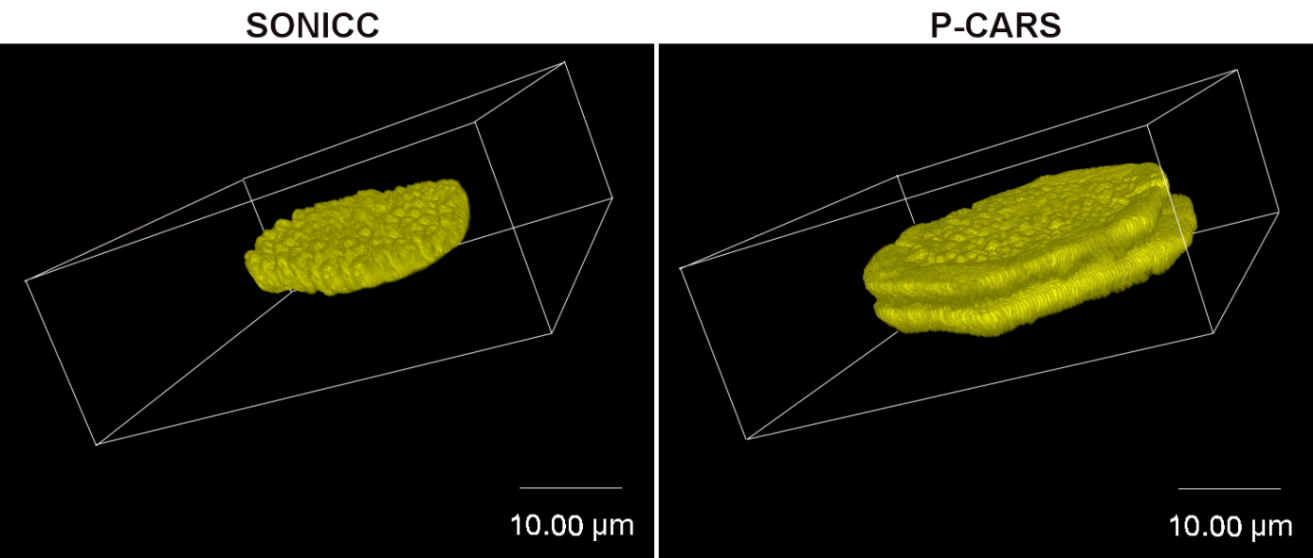 3D-sectioning
Raman spectra in the central part
of the BR crystal is similar to that                     of in the boundary rim.
The boundary rim is not well ordered part of the crystal
and SONICC fails to display any signs of the rim.
16
SUMMARY
A new extremely sensitive and contrast approach of the imaging of membrane protein crystals based on polarization-sensitive (P-CARS) microscopy was demonstrated and described.

With a high spatial resolution and high contrast, chemical images of the crystals of bacteriorhodopsin and lysozyme were obtained in a large range of scales from 100μm to submicron sizes.

We observed with some of the crystals that the shape of the same crystals imaged by CARS and SHG are different. We suggest that it happens in cases when some parts of the crystals are not well ordered (thus providing information about the level of order in crystal packing). 

Expressive sensitivity of the P-CARS imaging of twinned bR crystals was demonstrated (twinned crystals cannot be optically distinguished).

Thus, complementary application of CARS and SHG (SONICC) techniques provides a unique opportunity to study the growth of protein crystals on a large range of scales.
Arzumanyan G.M., Gordeliy V.I., Mamatkulov K.Z., et al., JACS, 2016, Volume 138(41)
17
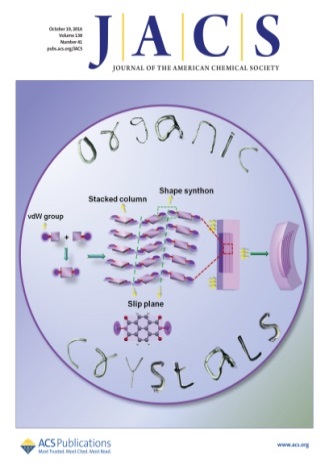 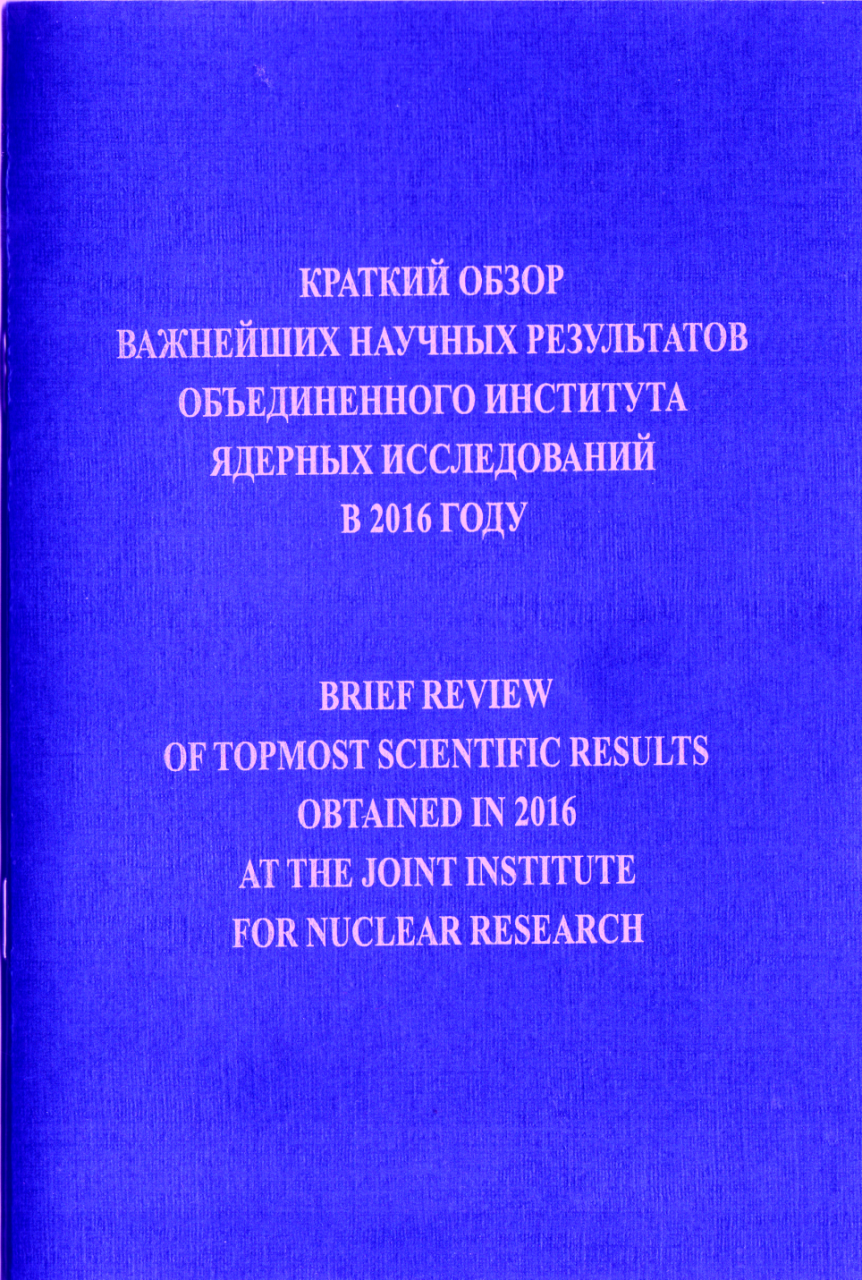 IF = 13.06 (2016)
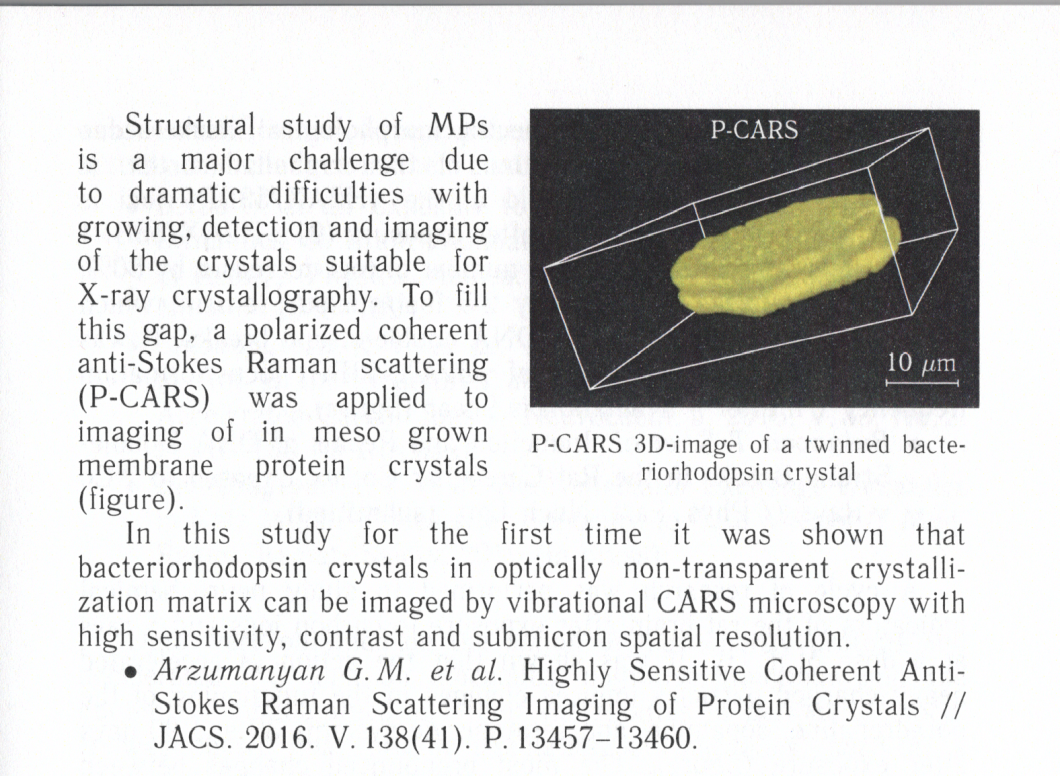 18
Surface Enhanced Raman Scattering (SERS)



Detection limit measurements                                       (or lowest detectable concentration                                     of analyte molecules)                                                                             in our first SERS experiments
SERS is a plasmonic-based process characterized as a label-free and high-sensitive spectroscopy. 

SERS is a technique that was developed to detect extremely small quantities of molecules by determining their characteristic Raman signal.
19
SERS-active substrates based on porous silicon
Developer: Belarus State University of Informatics                                     and Radioelectronics
Plasmonic nanostructure design:
Template: porous silicon (PSi) formed by an electrochemical anodization in a solution of HF (45%) 

Ag nanoparticles: immersion plating in 1mM AgNO3 aqueous solution with an ethanol additive during 5-25 min.
The formed PS layer had the thickness of 5 µm and the porosity of 75 %.
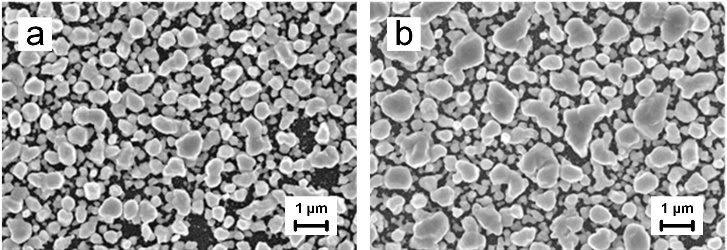 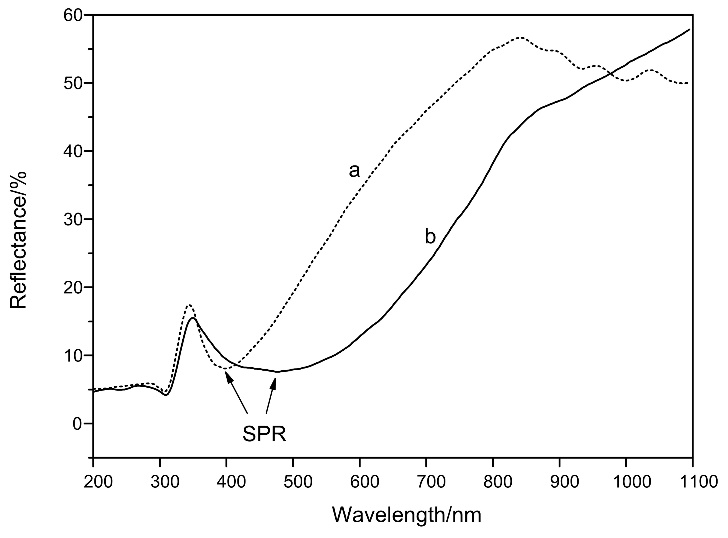 SEM images of the samples formed by the immersion deposition of silver on PS for (a) 5 and (b) 25 min
The packing density of the silver particles is estimated to be 60 % after 5 min immersion and 75 % after 25 min immersion.
Reflectance spectra of the samples:
 for (a) 5 and (b) 25 min immersion.
20
Phospholipid detection by surface enhanced Raman scattering (SERS) using silvered porous silicon substrates
Phospholipids are ubiquitously presented in nature forming a bilayer of the cell membranes of all living tissues. 
Detection of their type, concentration and ratio in physiological liquids helps to recognize pulmonary, hepatic, sclerotic and many other diseases. 
Thus sensitivity of the detection technique plays an important role in early diagnostics.
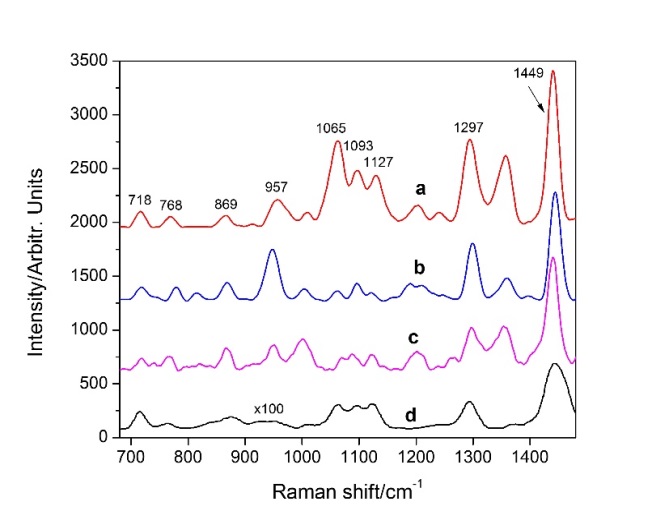 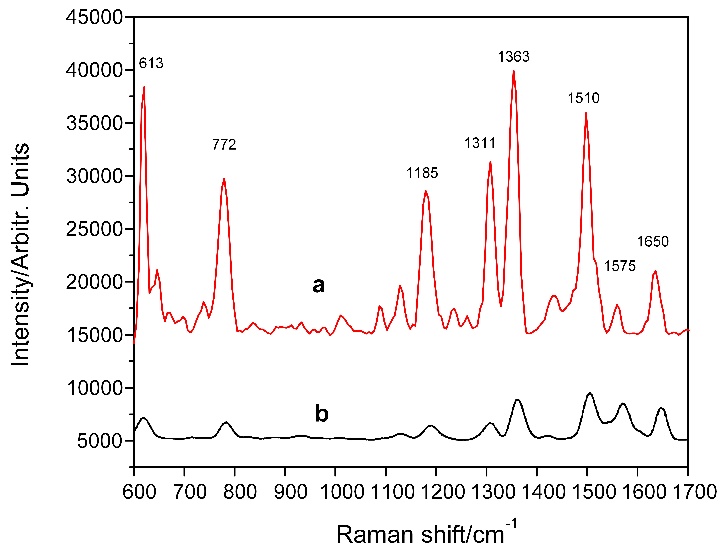 SERS spectra of (a) 10-6 M and (b) 10-15 M     
R6G collected at the 532 nm wavelength.
SERS (a, b, c) and Raman (d) spectra of (a) 10-6 M, (b) 10-9 M, (c) 10-12 M and (d) 10-2 M DPPC collected at the 532 nm wavelength.
8 Raman signals are observed at 613 cm–1              (C-C-C ring ip bend), 772 cm–1 (out of plane bend), 1185 cm–1 (C-H ip bend), 1311 cm–1 (C-O-C stretch), 1363, 1510, 1575 and 1650 cm–1 (aromatic C–C stretch),
Arzumanyan G., Doroshkevich N., Mamatkulov K.,
Bandarenka H, et al, recently  accepted to PSS-A, 2017
21
Detection of DNA molecules by SERS
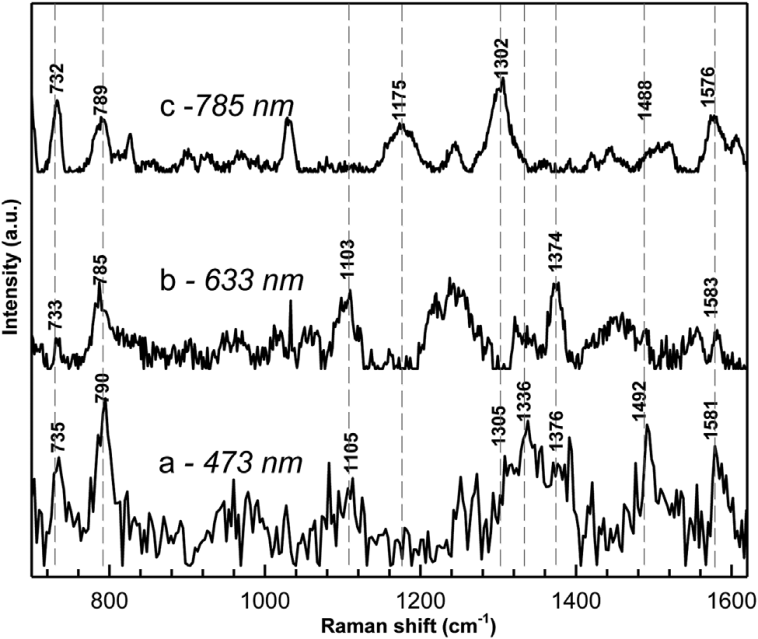 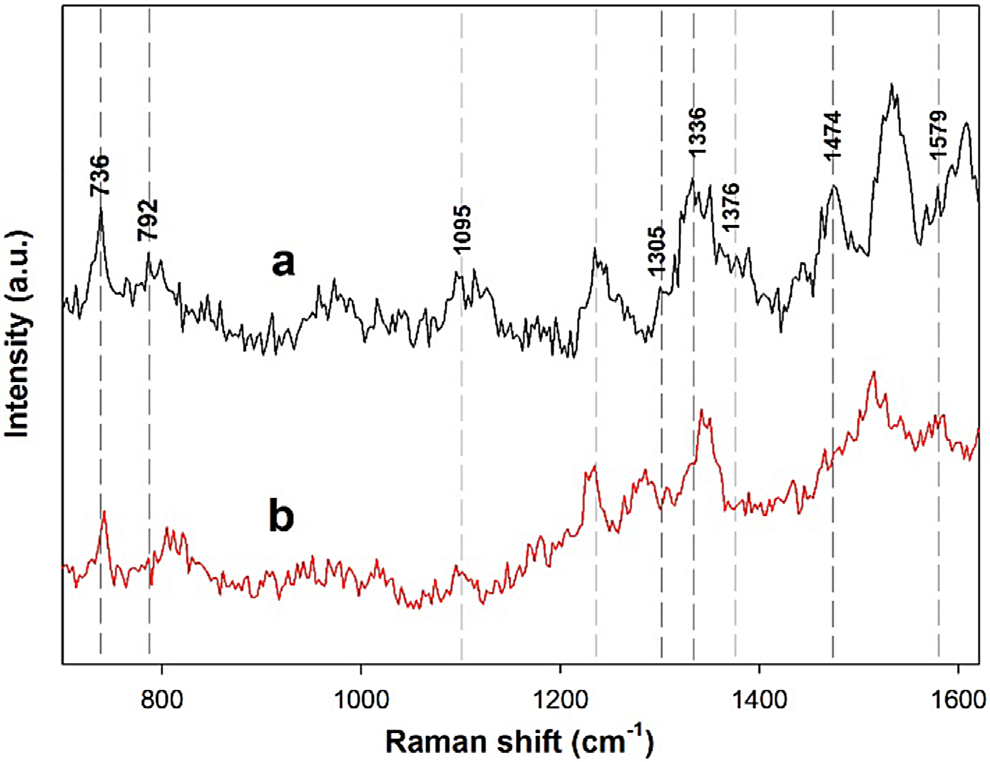 SERS spectra of the 10-8M herring sperm DNA collected under the 473, 633, and                 785 nm excitations.
SERS spectra of the 10-8M (a) and 10-10M (b) herring 
sperm DNA collected under the 473 nm excitation.
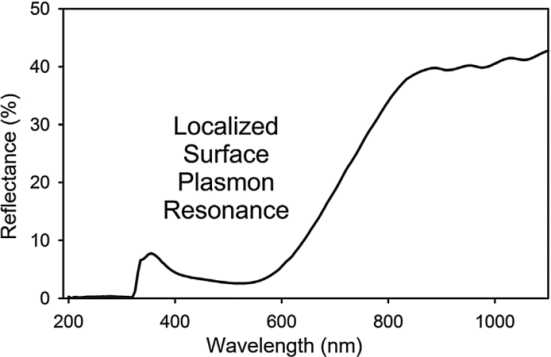 The most promising result is in the detection of the DNA molecules at very low concentration of (10-10 M). 

To our knowledge detection of such a small amount of DNA has not yet been reported elsewhere..
Reflectance spectrum of the PS samples:   3mM AgNO3 solution for 70 min.
G. Arzumanyan, K. Girel, H. Bandarenka, et al. Phys.SS A 213, No. 11, 2911–2915 (2016)
22
Spectroscopic Properties of Rare Earths in Optical Materials
Photo- and upconversion luminescence studies using various optical matrices activated with                                       rare earth elements (REE).
Why are we doing this? - The main goals:

New fundamental knowledge
Raman is always accompanied by luminescence 
Further application in bio-imaging making it as an complementary imaging tool to CARS microscopy –  united program on imaging to be realized at our multimodal optical platform
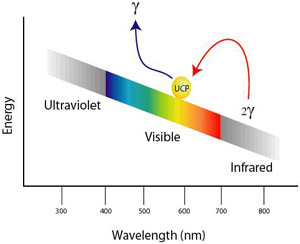 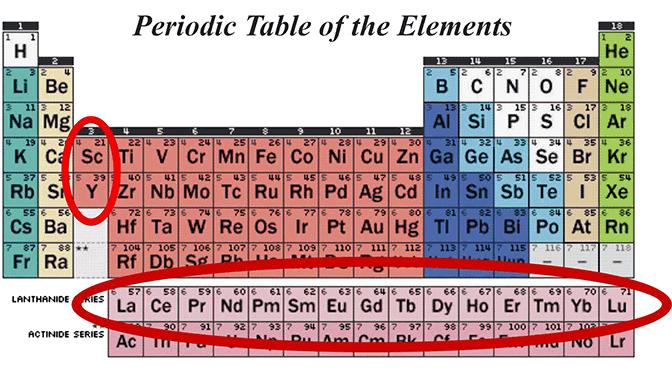 23
Novel Transparent Oxyfluoride Glasses and Glass-ceramics:
Spectral and Structural Properties
Composition: 43SiO2–6GeO2–38PbO–13PbF2 (mol %) 
Synthesized: by a melt-quenching technique 
Doped:  Er2O3 (1.0 mol.%), NEr = 4.4×1020 cm–3  
Co-doped with: Er2O3 (0.3 mol.%) / YbF3 (4.3 mol%) NYb = 9.8×1020 cm–3
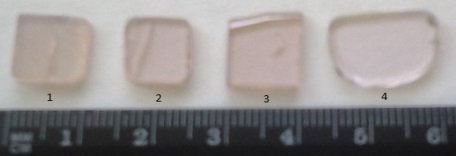 Structural studies: XRD, SANS, HR-TEM, SEM + EDS
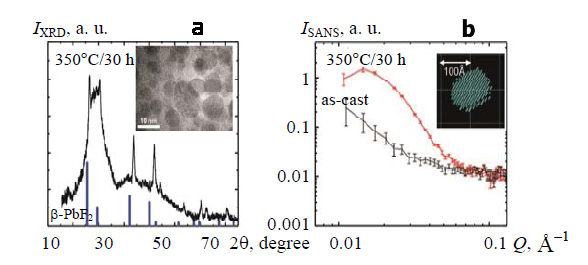 XRD pattern of GC heat treated at 350°C/30 h; vertical lines correspond to the peaks of the bulk β-PbF2 crystal; the inset represents an HR-TEM image; 
intensity of the SANS vs the modulus of the scattering vector, Q, for the precursor glass and GC; the inset represents a ATSAS modeled shape of the nanocrystal.
24
Scanning Electron Microscopy (SEM)
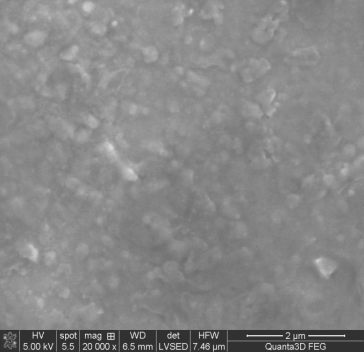 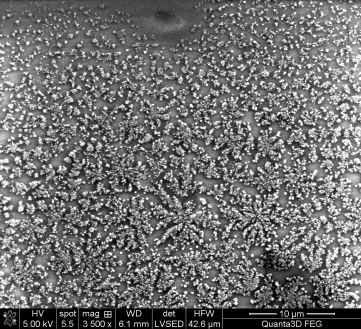 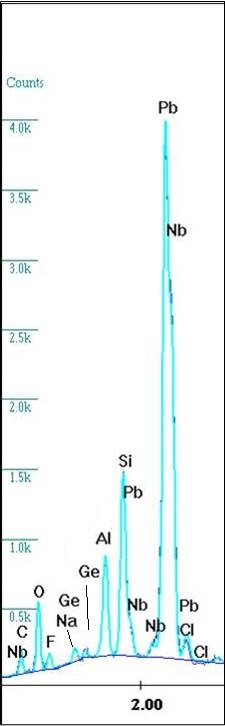 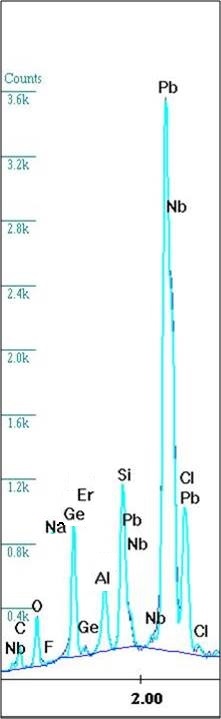 precursor
glass-ceramics
precursor
glass-ceramics
10µ
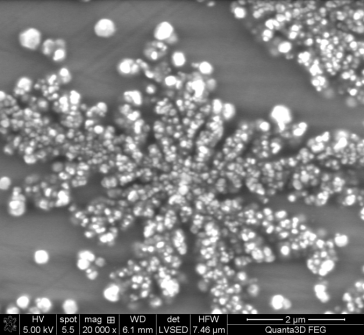 glass-ceramics
2µ
SEM images showing dendritic shape of PbF2  nanocrystals embedded in the glassy matrix
Energy Dispersive Spectrum (EDS)                               of 1.0 mol% Er3+ doped glass and glass-ceramics
25
11 UCL bands are detected in the UV, visible, 
and near IR for glass-ceramics
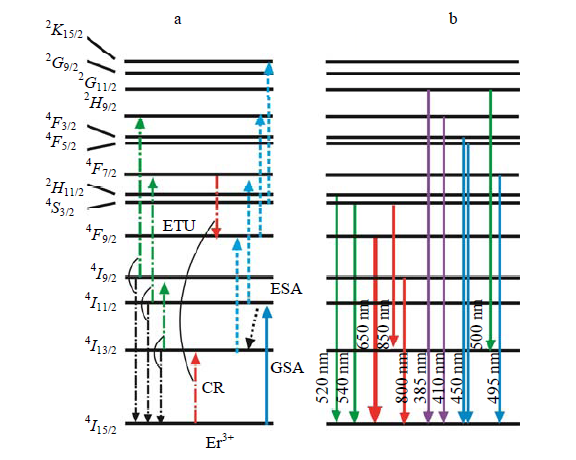 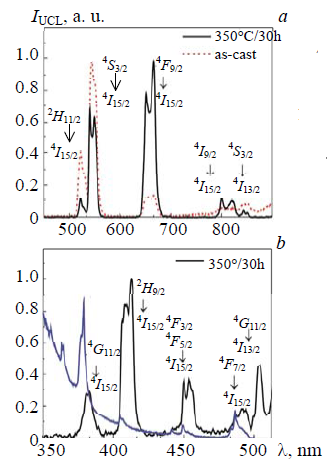 a) the scheme of the energy levels of Er3+ ions in the studied GC with the possible mechanisms of excitation;
 
b) observed emission channels for the UCL;                GSA and ESA are the ground and excited-state absorption, CR is cross-relaxation, ETU is energy-transfer up-conversion.
26
UCL emission significantly enhanced by factors                                       of ~ 25 (green band) and ~ 150 (red band) upon heat treatment of precursor samples (glass-ceramics).
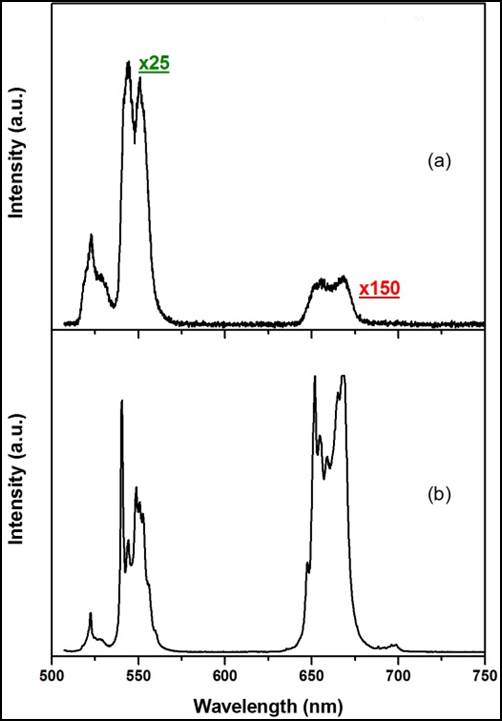 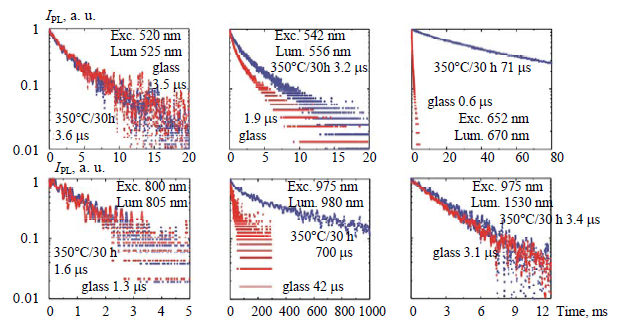 precursor
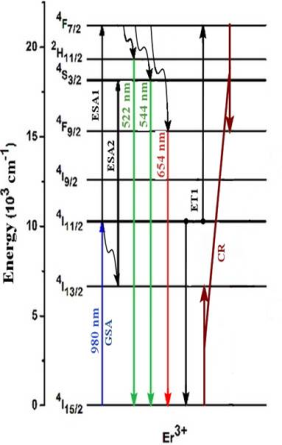 glass-ceramics
Decay curves for the visible and IR luminescence of                 Er-doped glass and GC (under resonant excitation).
Main mechanisms of UCL enhancement in GC:
increase of the local concentration of Er3+ ions in the PbF2 nanocrystals (as compared with the as-cast glass), leading to increased efficiency of the CR and ETU processes for the population of the excited-states;
lower phonon energy of Er3+ ions in the PbF2 nanocrystals environment;
substantial increase of the lifetimes of several excited states, in particular of the 4F9/2 (from 0.6 to 71 μs)
Comparison of the UCL emission spectra of precursor sample (top) with that of the glass ceramics (bottom).
27
SUMMARY

Novel composition of transparent oxyfluoride glasses and glass ceramics doped with Er3+ and Er3+/Yb3+ were synthesizes.

A complex XRD, SANS, HR-TEM and SEM+EDS structural analysis of samples was done.  

Detailed UCL spectrum comprising 11 bands in the UV, visible, and near-IR are detected for glass-ceramics and explained.


Dramatic rise of UCL intensity by factor of ~ 150 was recorded and analyzed for glass-ceramic samples. 

The redistribution of intensity between the green and red emissions with the heat treatment is explained from the point of view of the lifetime measurements.
Publications, patent and conferences on this topic:
G.M. Arzumanyan, V. Vartic, A.I. Kuklin, et al. J. Phys. Sc. And Appl., 4(3), 150-158, 2014
G.M. Arzumanyan, H.A. Othman, D. Möncke, J. Optical Materials 62, 689-696, 2016
P.A. Loiko, G.E. Rachkovskaya, G.M.Arzumanyan, et al. J. of Appl. Spectroscopy, 84(1), 2017
Invention patent of the Russian Federation “Luminescent glass-ceramics”, # 2579056, 2016
Presented at the 5 international conferences
28
Photo- and upconversion luminescence in 
transparent glass & glass-ceramics based on 
ZnO nanocrystals co-doped with Eu3+, Yb3+ ions
Potassium-zinc-aluminosilicate optical system
Initial glass: 
K2O–ZnO–Al2O3–SiO2 system co-doped with Eu2O3 and Yb2O3 prepared by the melt-quenching technique.
Glass-ceramics:
Transparent  ZnO glass-ceramics was obtained by secondary            heat treatments at (680 – 860)oC.
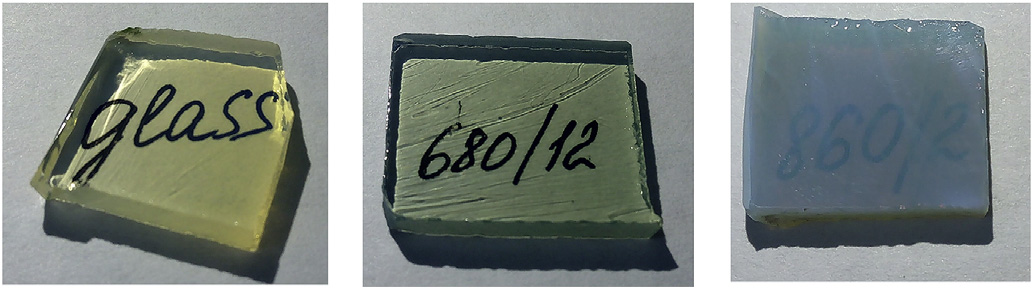 Sample 1 – glass
Sample 2 – GC (680oC, 12 h)
Sample 3 – GC (860oC, 2h)
3
2
1
The photos of the samples under study. 
The figures stand for heat-treatment schedule (temperature, oC/duration, h).
29
XRD study and absorption spectroscopy
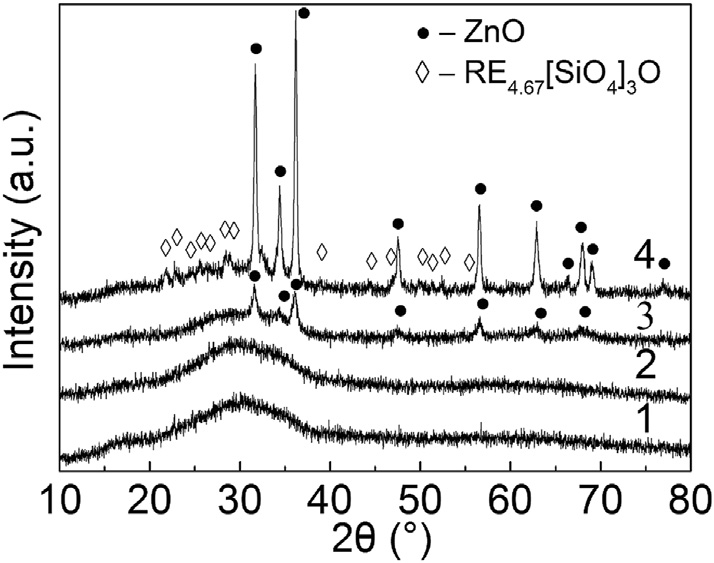 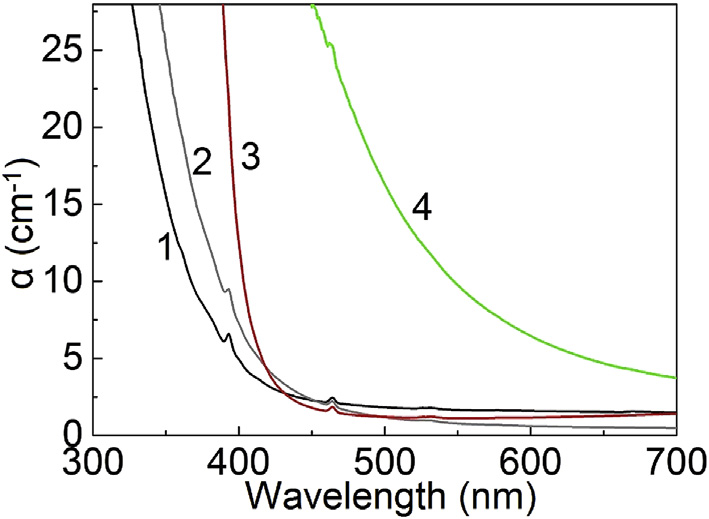 7F0,15L6 (393 nm)
7F0 5D2 (465 nm)
7F0,1  5D1 ~525,532nm)
7F0,1 5D0 (578 nm)
Fig.1. XRD patterns of the:
initial glass co-doped with 1 mol% Eu2O3            and 1.5 mol% Yb2O3 (1);
initial glass co-doped with 1 mol% Eu2O3 
      and 1.0 mol% Yb2O3 (2) 
GC with 1 mol% Eu2O3 and 1 mol% Yb2O3 :
	 680oC/12h (3)
       	 860 oC/2h  (4)
Fig. 2. Absorption spectra of the:
initial glass co-doped with 1 mol% Eu2O3 and  
      1.5 mol% Yb2O3 (1);
initial glass co-doped with 1 mol% Eu2O3 and 
      1.0 mol% Yb2O3 (2) 
GC with 1 mol% Eu2O3 and 1 mol% Yb2O3 :
	 680oC/12h (3)
       	 860 oC/2h  (4)
30
SPECTROSCOPIC STUDIES:

Photoluminescence (PL),                photoluminescence excitation (PLE), 
and up-conversion luminescence (UCL) spectra
at 300K, 78K, 4.2K
1
Sample 1 – initial glass
Sample 2 – GC (680oC, 12 h)
Sample 3 – GC (860oC, 2h)
GC – glass-ceramics
31
The PL and PLE spectra measured at room, 78 K and 4.2 K temperatures                      for glass (Sample 1) and glass-ceramics (Samples 2,3)
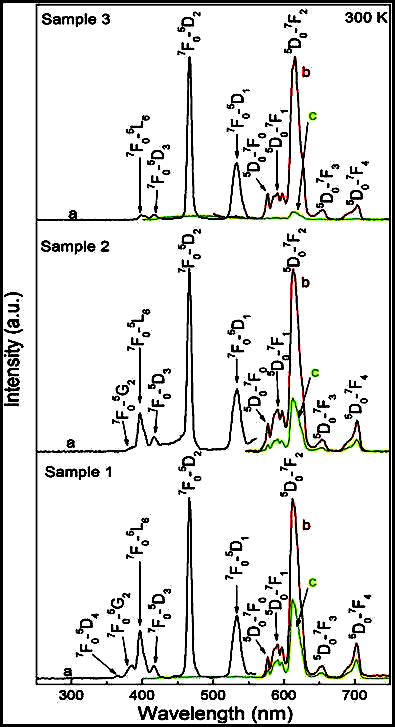 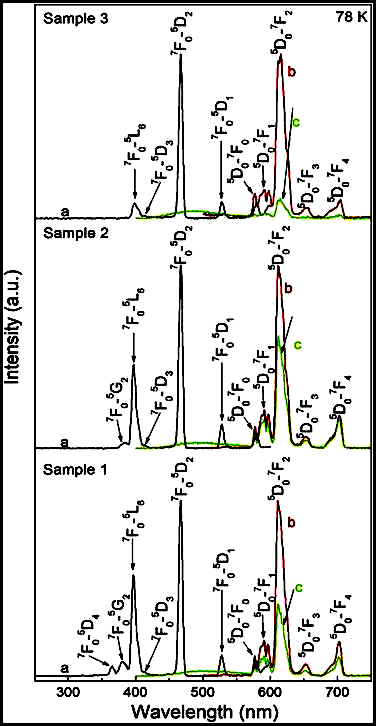 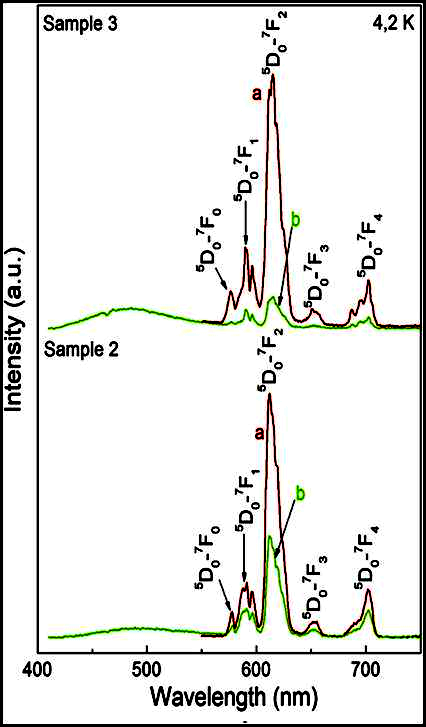 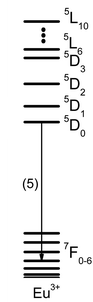 612nm
523nm
467nm
397nm
523nm
397nm
591nm
467nm
703nm
414nm
653nm
(1)
(2)
(3)
Normalized PLE (a) and PL spectra for glass (Samp.1) and GC (Samp. 2,3) recorded at the excitations: 467 nm (b) and 397 nm (c) at room temp.(1); at 78K (2), and at 4.2K (3).
32
Near-edge luminescence from ZnO nanocrystals in UV region
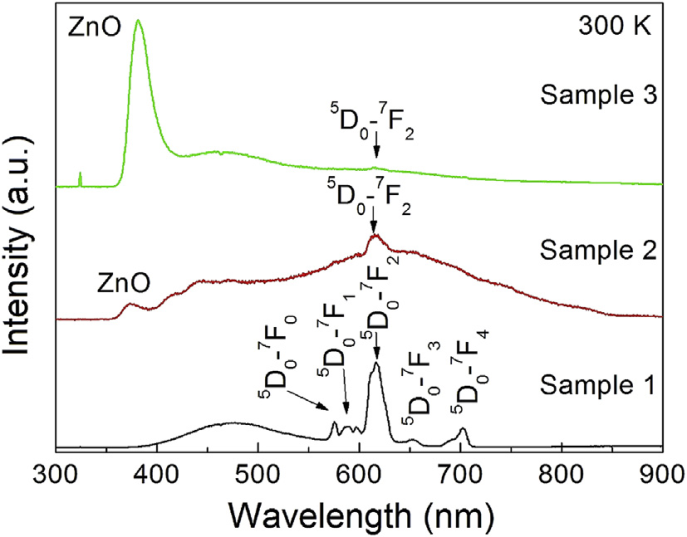 Sample 1 – initial glass
Sample 2 – GC (680oC, 12 h)
Sample 3 – GC (860oC, 2h)
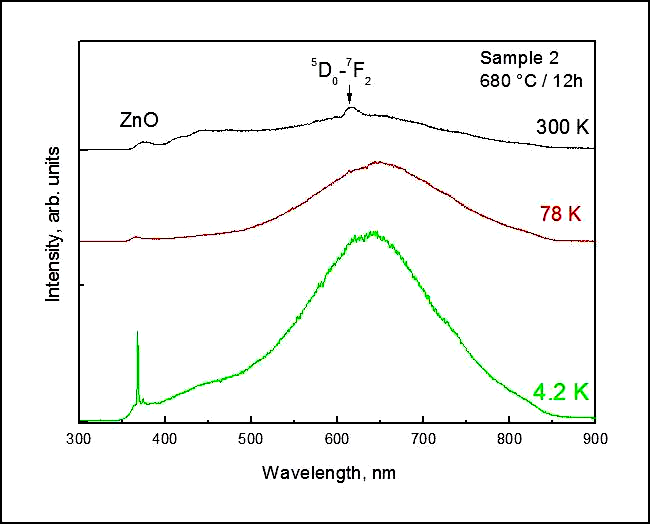 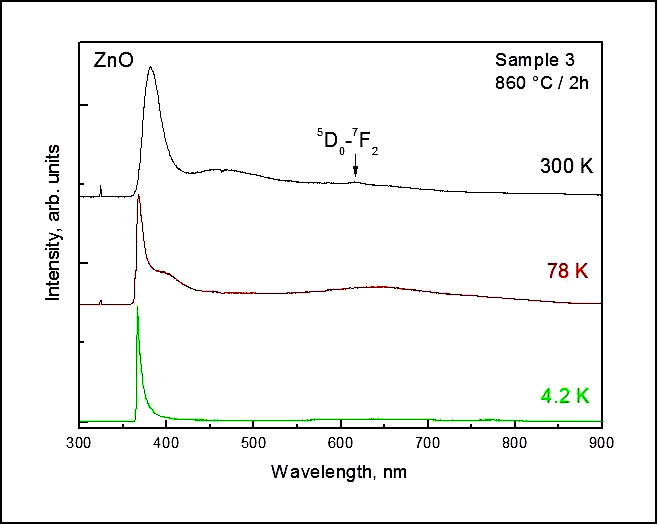 370nm
Top: PL spectra of the 3 samples (glass and GS), excitation @ 325nm 
Bottom: GC – sample 2 (left), GC – sample 3 (right)
Most importantly, for the first time, in glass ceramics a band of luminescence of free excitons from ZnO nanocrystals with a maximum in the spectral region of 365–380 nm was observed in a wide range of measurement temperatures.
33
Orange-reddish up-conversion luminescence
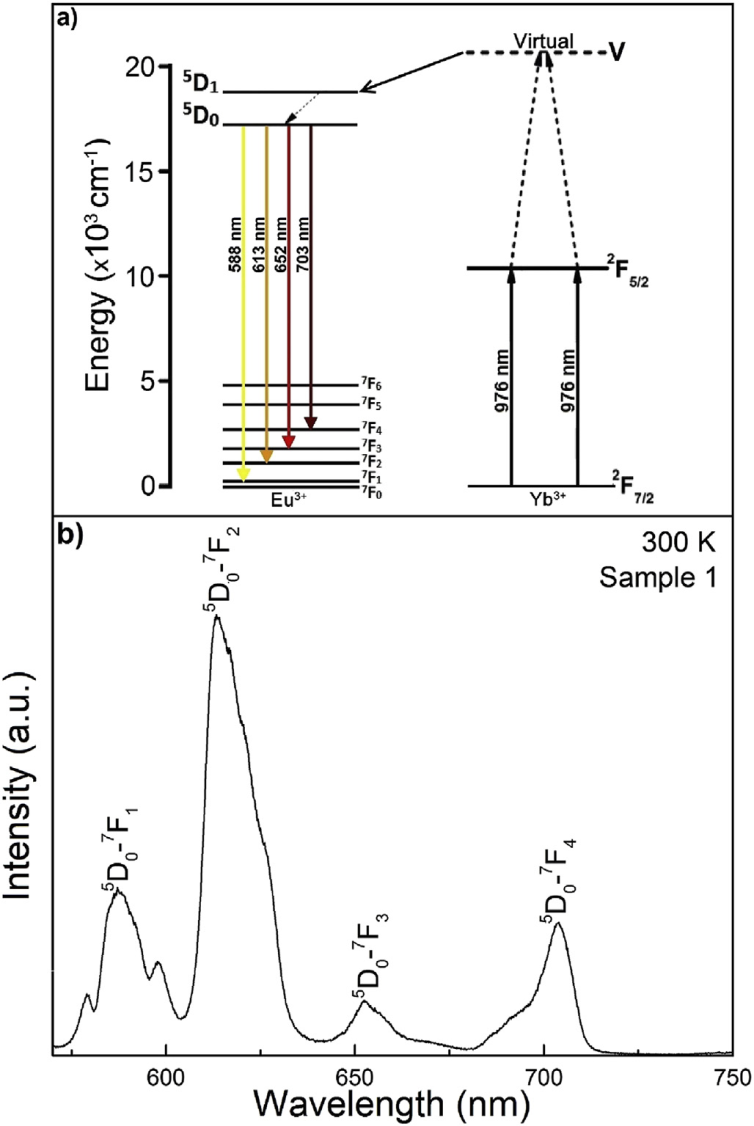 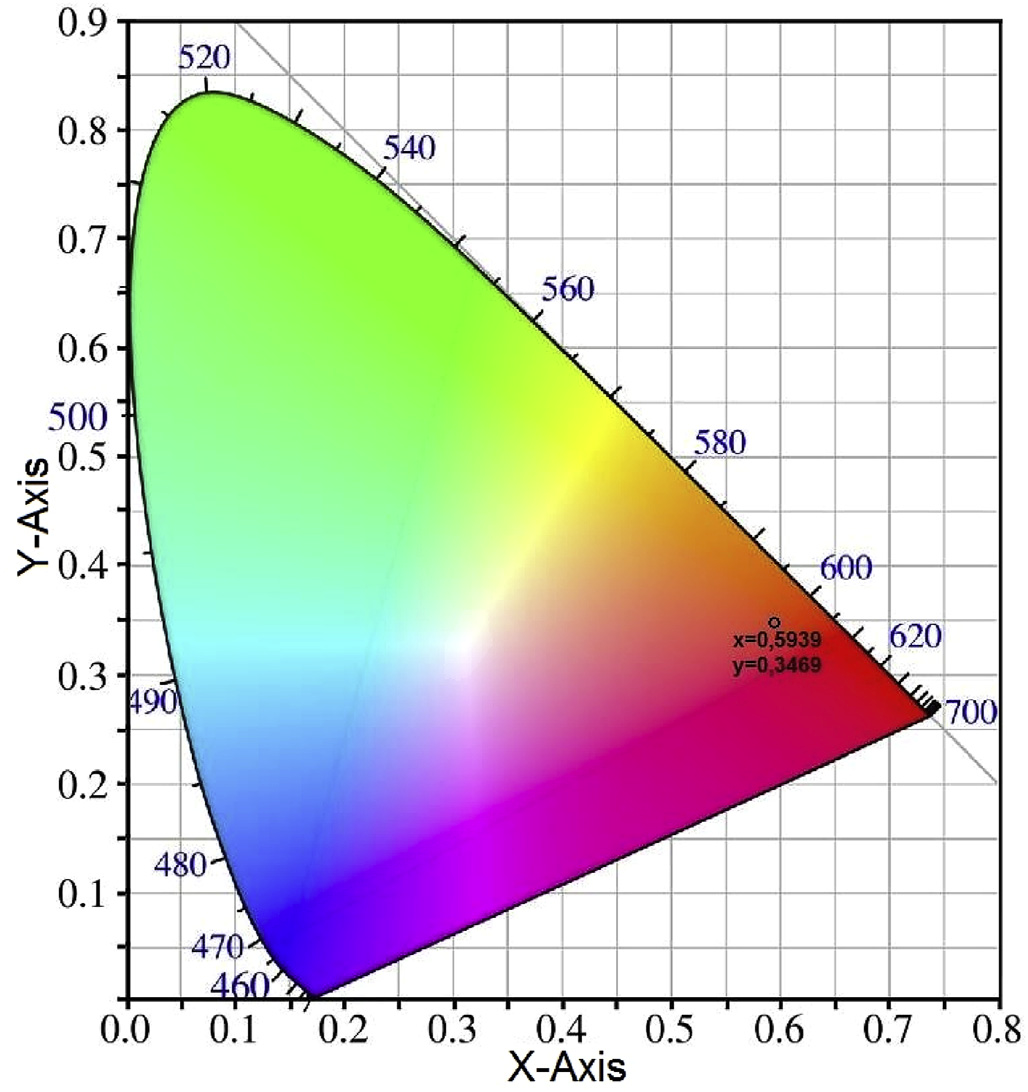 UCL spectrum of the sample 1 recorded @ 976 nm laser excitation.
CIE diagram of the Eu3+, Yb3+ co-doped 
initial glass: X = 0,603, Y = 0,396 
dominant wavelength – 595nm (Amber)
34
SUMMARY
The novelty of our research:

The luminescence from Eu3+ ions had never been studied before for the given type of glass and glass-ceramics based on ZnO nanocrystals. It revealed the following:
       -	intense PL from intracenter f-f optical transitions of Eu3+  	ions;
       -	certain temperature regularities, unknown before, of 	luminescence and luminescence excitation spectra 	changes caused by the local surrounding of Eu3+ ions. 

For the first time, an intense near-edge luminescence band with               a peak at ~370nm (~3.35eV) associated with radiative recombination of free excitons in ZnO nanocrystals was observed in Eu3+-doped glass-ceramics in a wide temperature range. 

Bright orange-reddish upconversion luminescence spectrum was recorded in the initial glass co-doped with Eu3+/Yb3+ ions.
Arzumanyan G.M., Kuznetsov E.A. , et al.,  J. Opt. Mat., 62, 2016
35
Report on the theme activities in 2015-2017:

research programme and upgraded optical platform
user-friendly facility (first experience)
student programme	
  publications, conferences, patents, grants
36
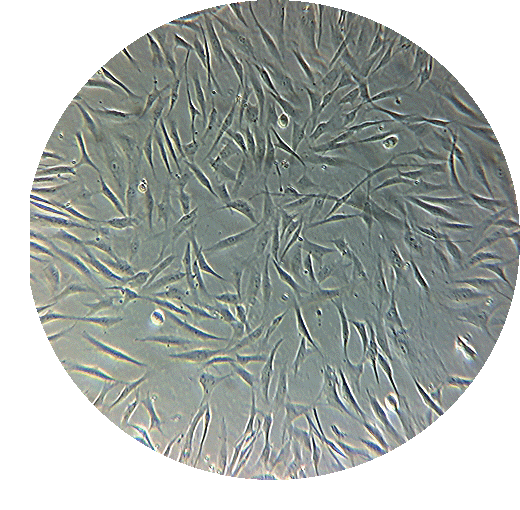 Three external users from:

Belarus – Raman in biomedical studies,                      Institute of Physiology, NAS RB





United Kingdom –  meteorites studies, 
University of Buckingam





Russia – towards SECARS modality, Inst. of Gen. Phys., RAS, Moscow
(results are included in the last part of presentation)
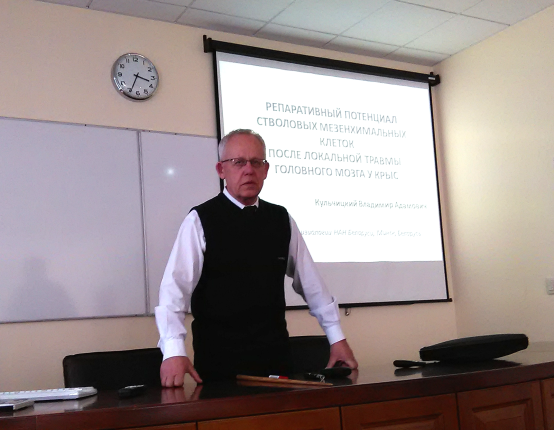 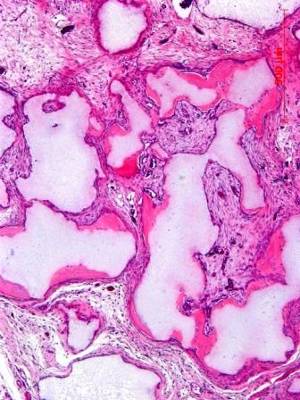 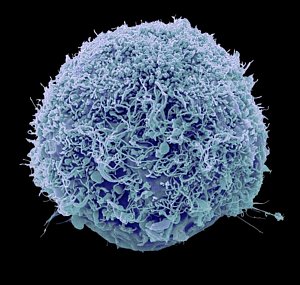 Prof. Vladimir Kulchitsky, 
Deputy Director of the Inst. of Phys.
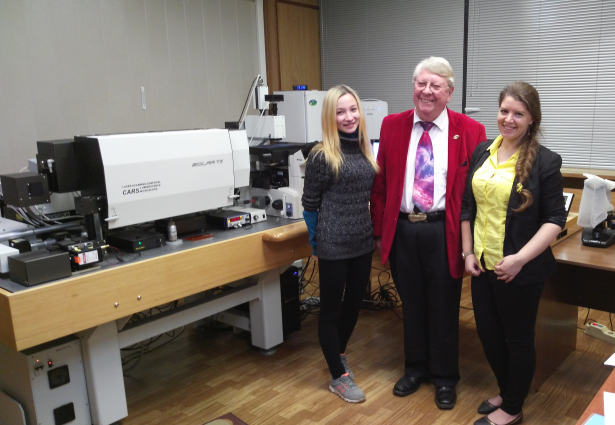 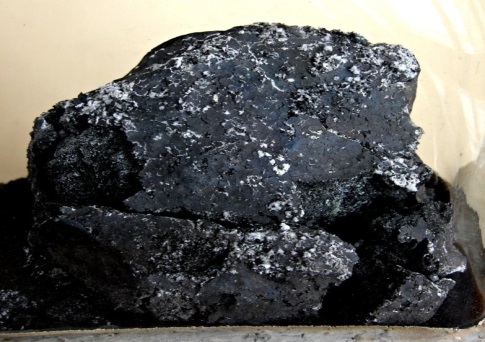 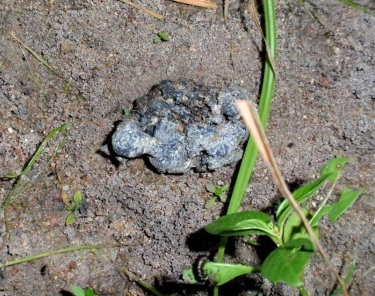 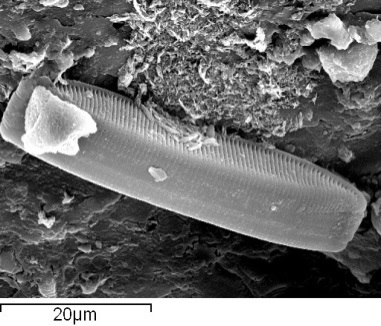 Prof. Richard Hoover
in our lab.
37
Raman spectrometer as an diagnostic tool
Institute of Physiology, NAS Rep. of Belarus
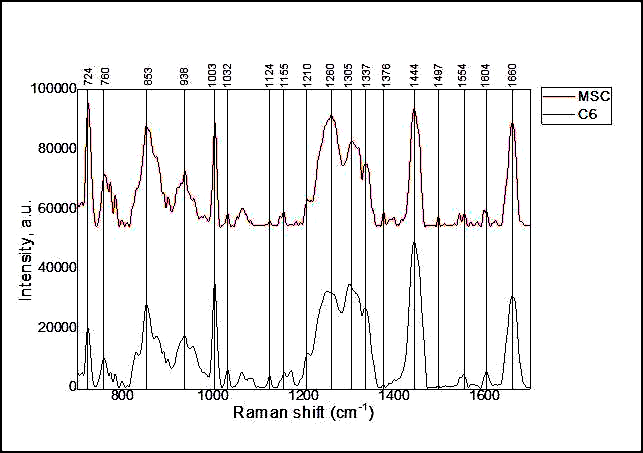 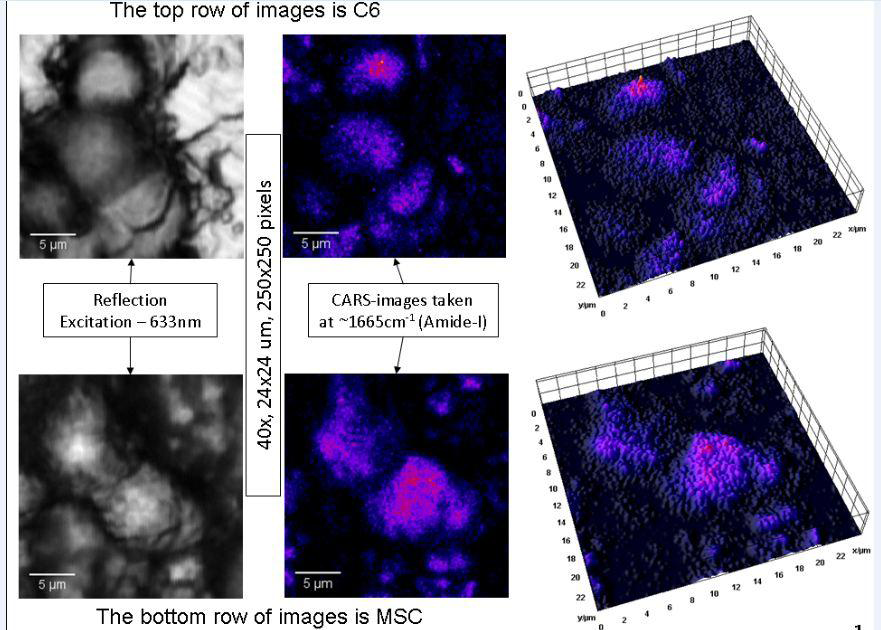 The comparison of Raman spectra of rat’s SC (stem cells) and C6 glioma cells.
Microphotographs and CARS images
MSC and C6 glioma cells
Raman spectroscopy revealed a striking similarity of scattering spectra from rat’s  SC (stem cells) and C6 glioma cells (nearly identical “fingerprints”). 

This phenomenon helps to understand the difficulty encountered by immune defense system in tumor-bearing organism, showing one of the ways for tumor cells to escape from protective activity of immune cells.

Our results also show a potential pitfalls in the cancer diagnostics.
Kulchitsky V.A., Arzumanyan G.M., et al.// JSCRT, Vol 1(1), Dec. 2016
38
Raman study of meteorites: Murchison and Polonnaruwa meteorites
Lonsdaleite (1326 cm-1)
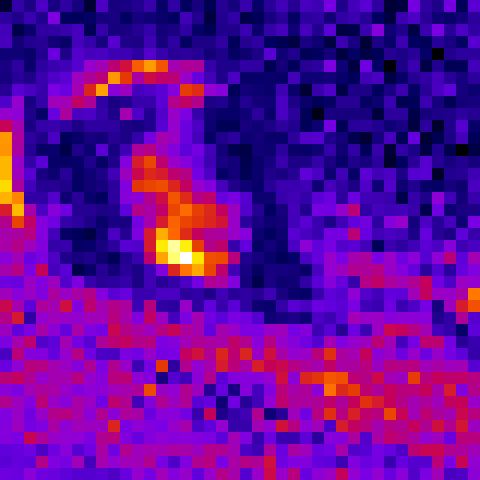 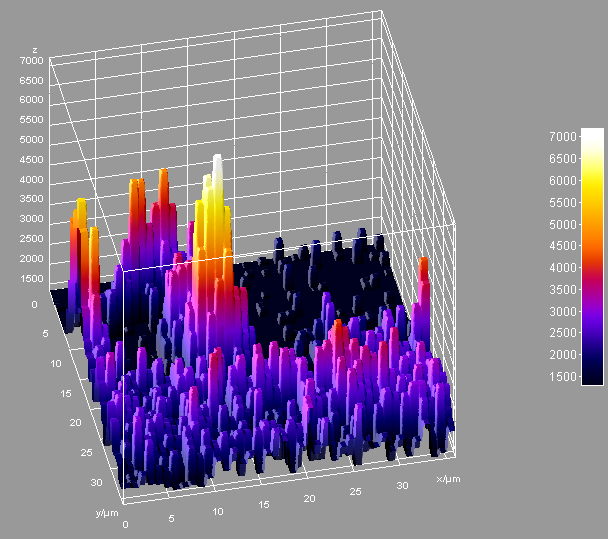 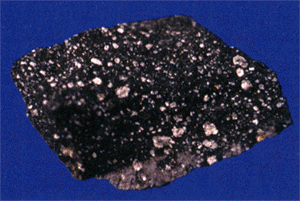 Raman spectrum of Murchison meteorite and mapping of the lonsdaleite (badly deformed diamonds) Raman band
Diatoms (unicellular algae) 
from Polonnaruwa meteorite
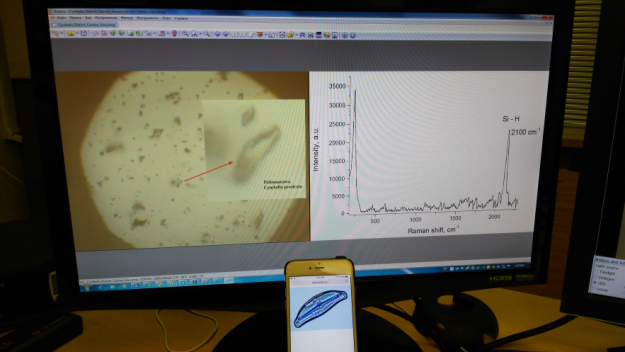 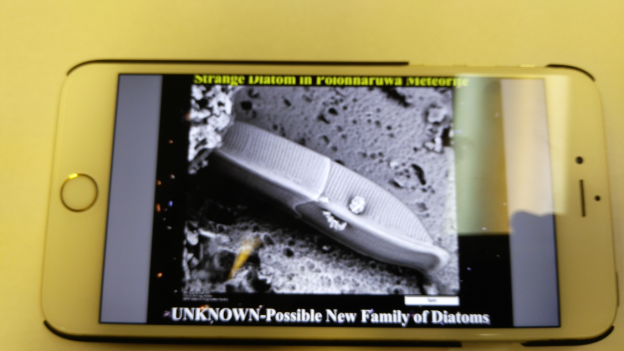 Raman spectrum of diatom indicating on
the presence of Si-H bond at 2100cm-1 
on the shell of diatom
39
[Speaker Notes: .]
STUDENT PROGRAMME
2015 – 2016: 3 students – defense of bachelor’s degree

2)  2016 – 2017:  3 students, current preparation of master’s theses
 
3) 2016 – 8th JINR UC Summer School, Practical training of students 
    and postgraduates from Egypt 
	 
4) 2 students, Summer Student Program and practical training in 2016 
    (JINR UC), in 2017 – planned for September
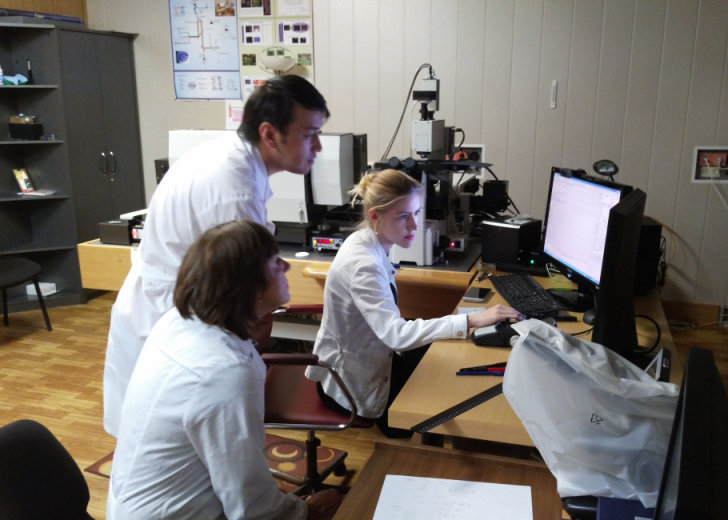 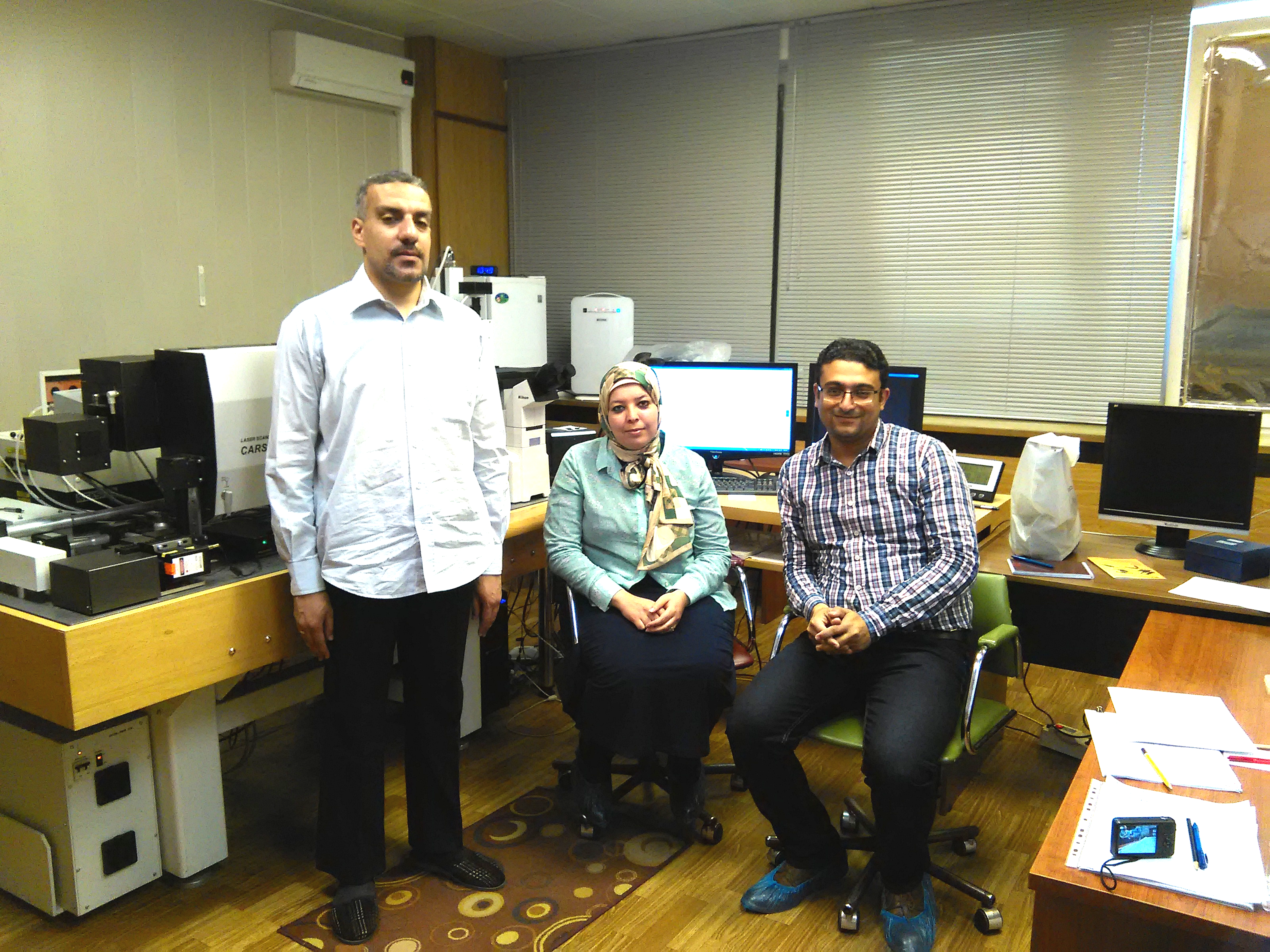 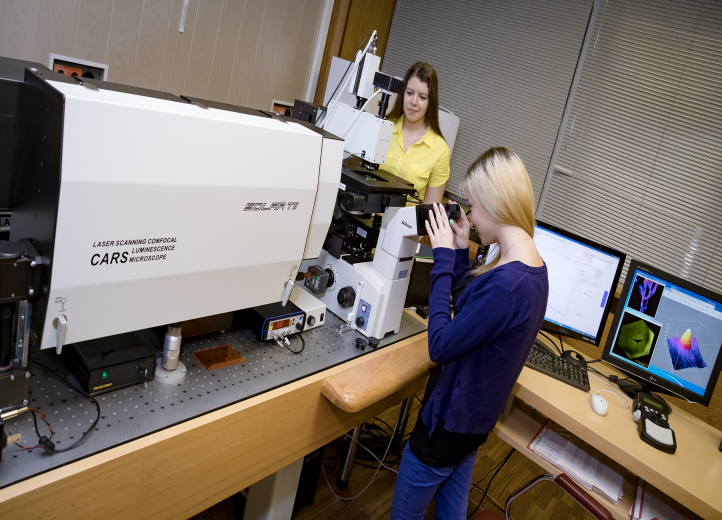 40
List of main publications and patent
Conferences with our participation
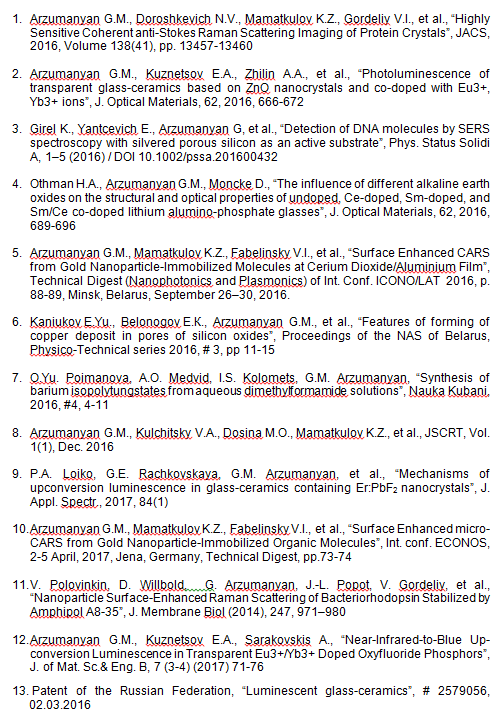 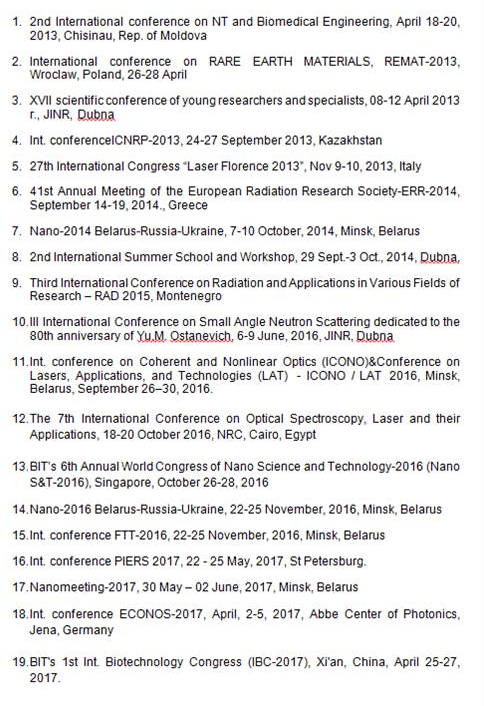 Publications, conferences, grants, programmes

17 publications (in total)
19 conferences
1 patent of Russian Federation
Grants of Plenipotentiaries: Romania and Slovak Republic
Support from JINR–Belarus cooperation programme
41
CONTENT
Modern challenges in Raman spectroscopy and  proposal on the opening of a new theme and project: 

“Ultrasensitive SECARS* microspectroscopy and  luminescent core-shell nanostructures”.
Project leaders: G.M.  Arzumanyan and N. Kučerka
SECARS will provide ultrasensitive, highly-contrast and selective method for condensed matter studies of extremely low concentrations of analyte molecules down to                                 a single molecule detection level.
* Surface-Enhanced Coherent Antistokes Raman Scattering
42
Analysis of the State of the Art – Raman SpectroscopyModern challenges
“The most important recent advances have been developments in instrumentation (CARS, SERS, TERS) that have pushed Raman spectroscopy further into                life sciences and biomedicine”.
“Certainly, we see the increased interest in SERS for various applications. It is really becoming possible to talk about using Raman to investigate individual molecules”.
“Developments in coherent Raman scattering microscopy approaches such as CARS/SECARS microscopy offer exciting potential in biological imaging applications”.
A panel of experts in honor of Spectroscopy’s celebration of 30 years covering the latest developments in material analysis (2016) 

The full text is available at:
http://www.spectroscopyonline.com/analysis-state-art-raman-spectroscopy
43
Modern challenges in Raman
RS – Raman scattering (spontaneous) 
CARS – coherent anti-Stokes Raman scat.
RRS – resonance Raman scattering 
SERS – surface enhanced Raman scattering
SECARS – surface enhanced CARS 
     (start in 2017, to be fully implemented in 2020)
TERS – tip-enhanced Raman spectroscopy
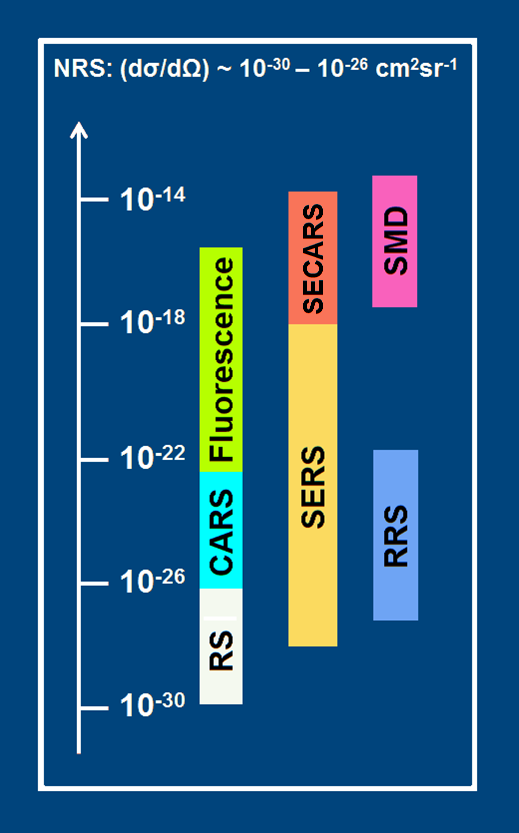 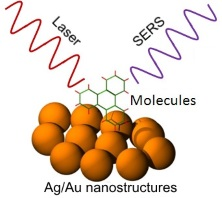 SMD – single molecule 
            detection (10-15)
SERS
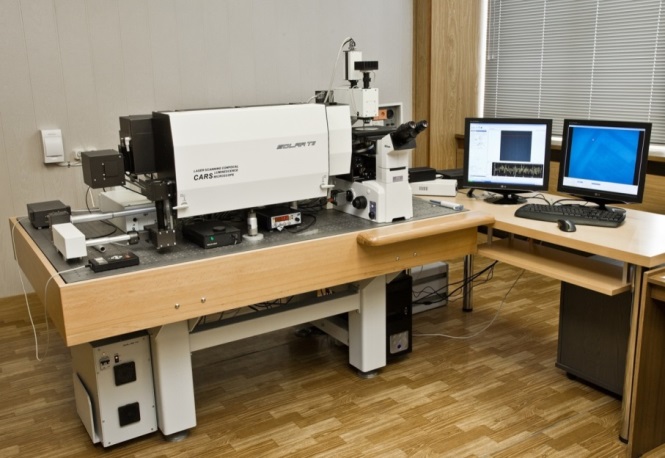 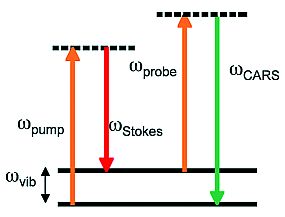 CARS
44
OUR PRESENT BACKGROUND in SECARS
45
Analytes (reporter molecules): DTNB and MPBA
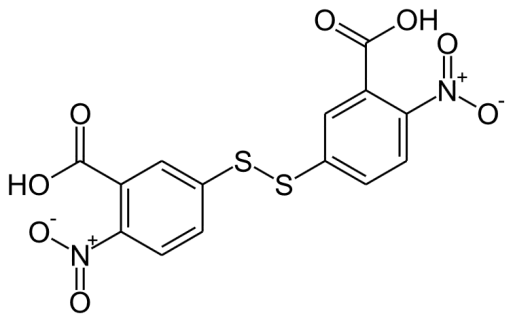 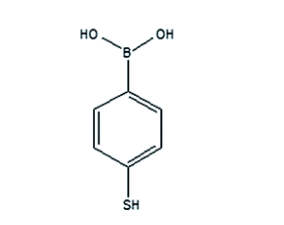 mercaptophenylboronic acid
(MPBA)
Dithionitrobenzoic acid 
(DTNB)
SERS-active substrate: Al/CeO2/AuNP
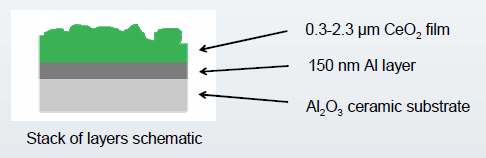 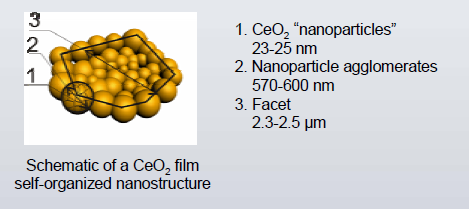 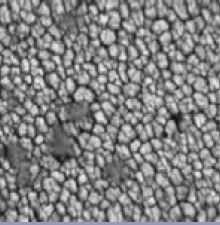 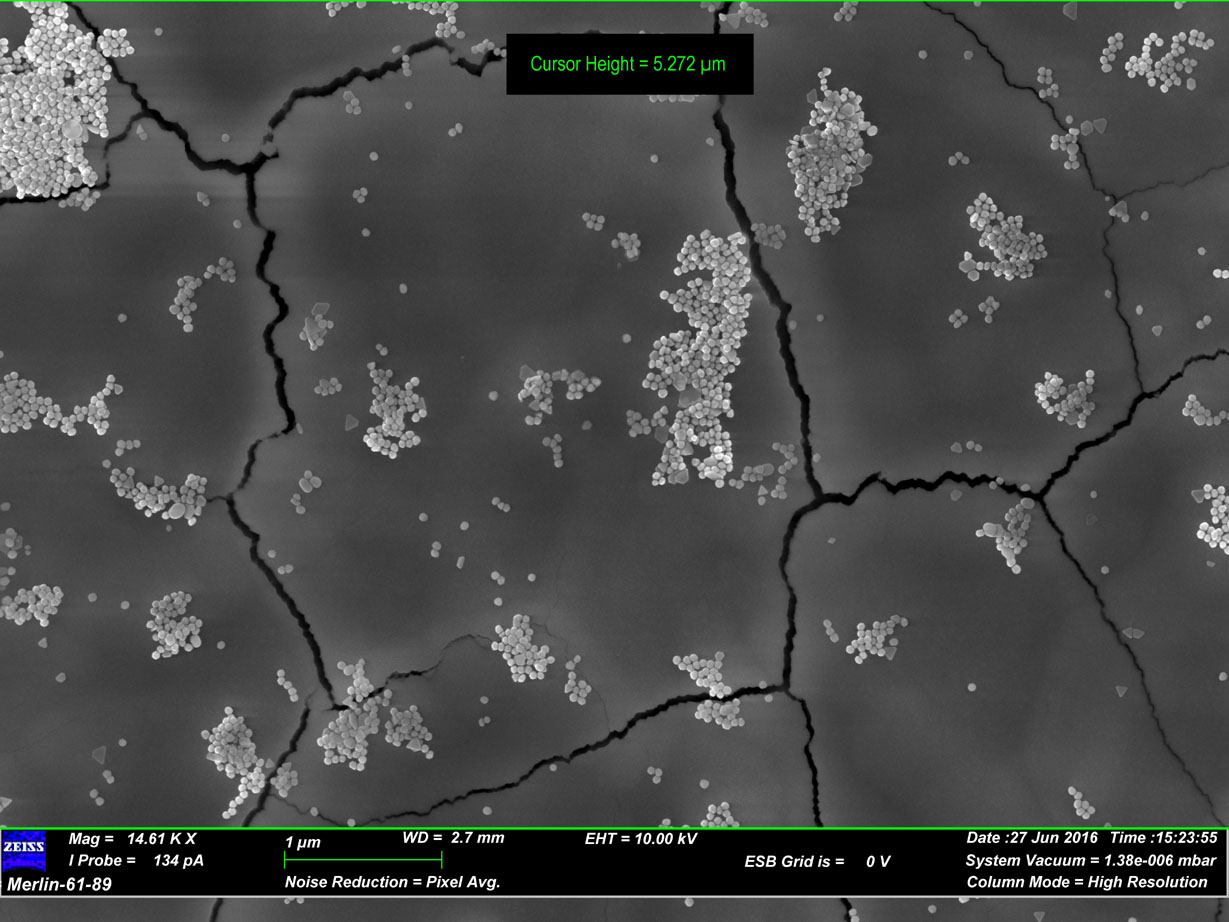 ∼ 8×5 μm
29×29 μm
SEM image of facet                         CeO2 films with Au-NP
Optical image
46
SERS spectra of DTNB and MPBA molecules
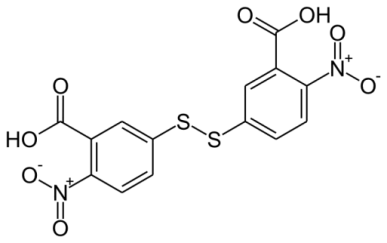 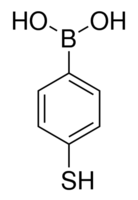 SERS (DTNB)
SERS (MPBA)
SERS spectrum of DTNB is dominated by the strong peaks at 1338cm−1 and 1555cm-1 assigned as the symmetric stretch of the nitro group s(NO2) and the aromatic ring stretch, respectively.
SERS spectrum of MPBA is dominated by the strong bands at 1073cm-1 and 1585cm-1 assigned to the in-plane bending and stretching modes CCC+CS and CC,  respectively.
47
Highly-contrast Surface Enhanced Coherent (SECARS) micro-images from CeO2/Au/DTNB film
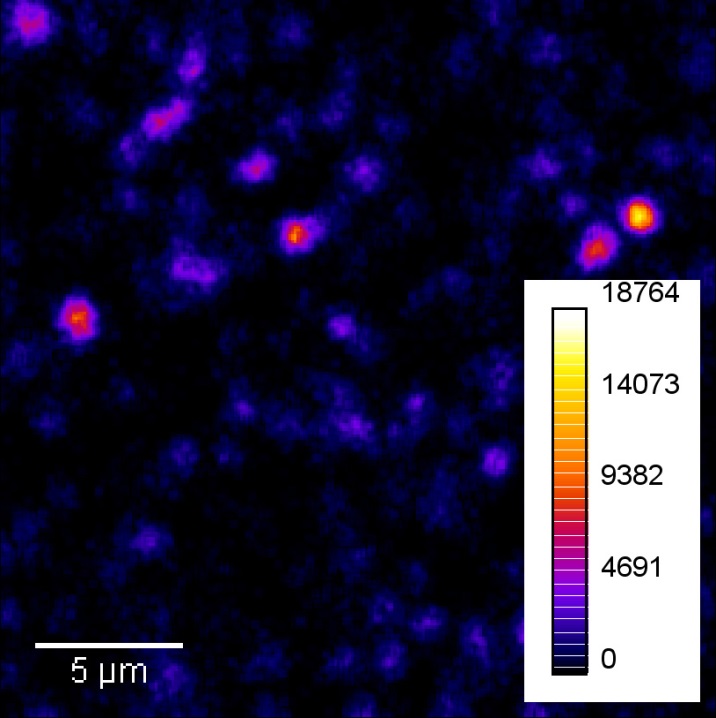 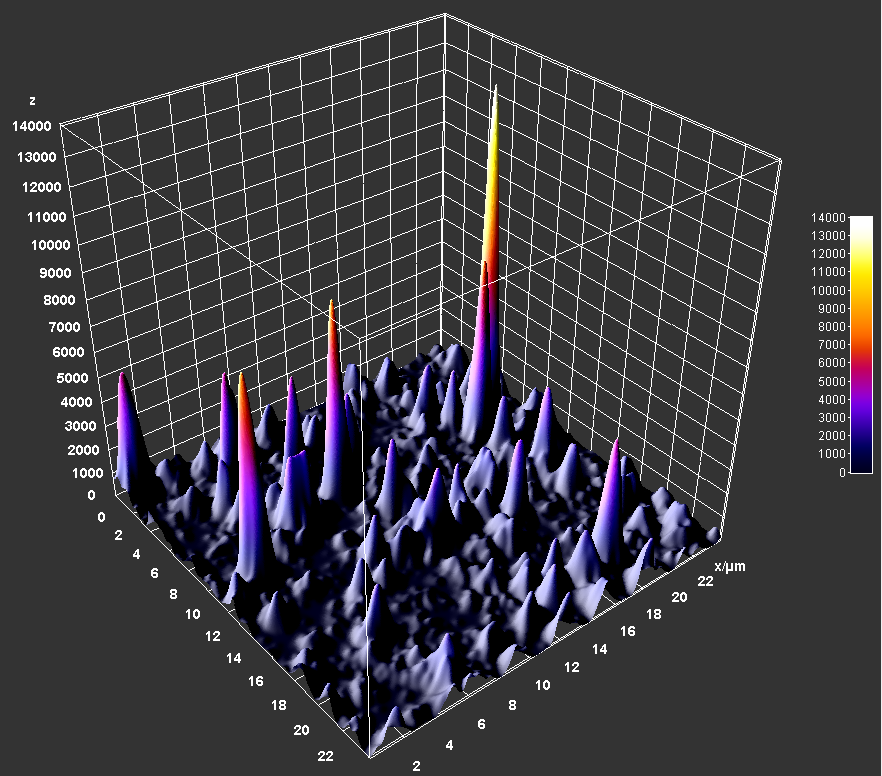 SECARS intensity mapping at the characteristic Raman frequency of DTNB molecules (1338cm-1) has been recorded with                                              a high contrast  better than 1.5104.
48
Correlation of the intensity distributions of SERS and SEСARS signals from CeO2/Au/MPBA film
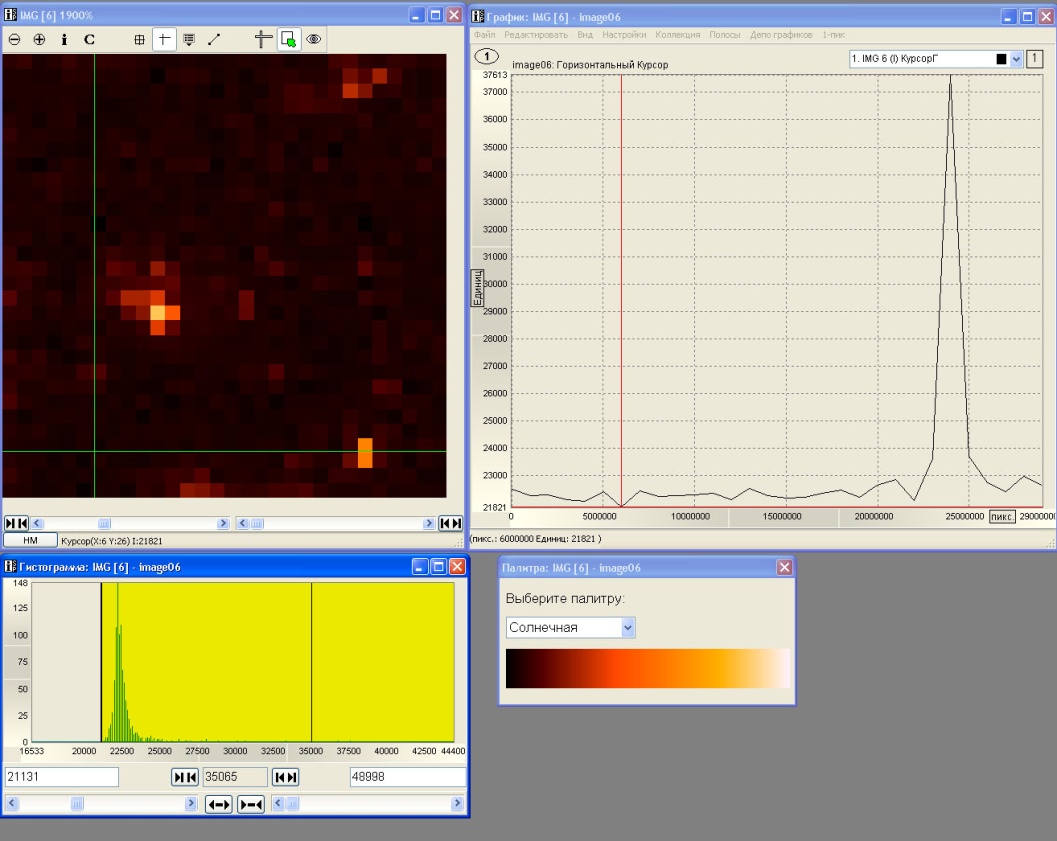 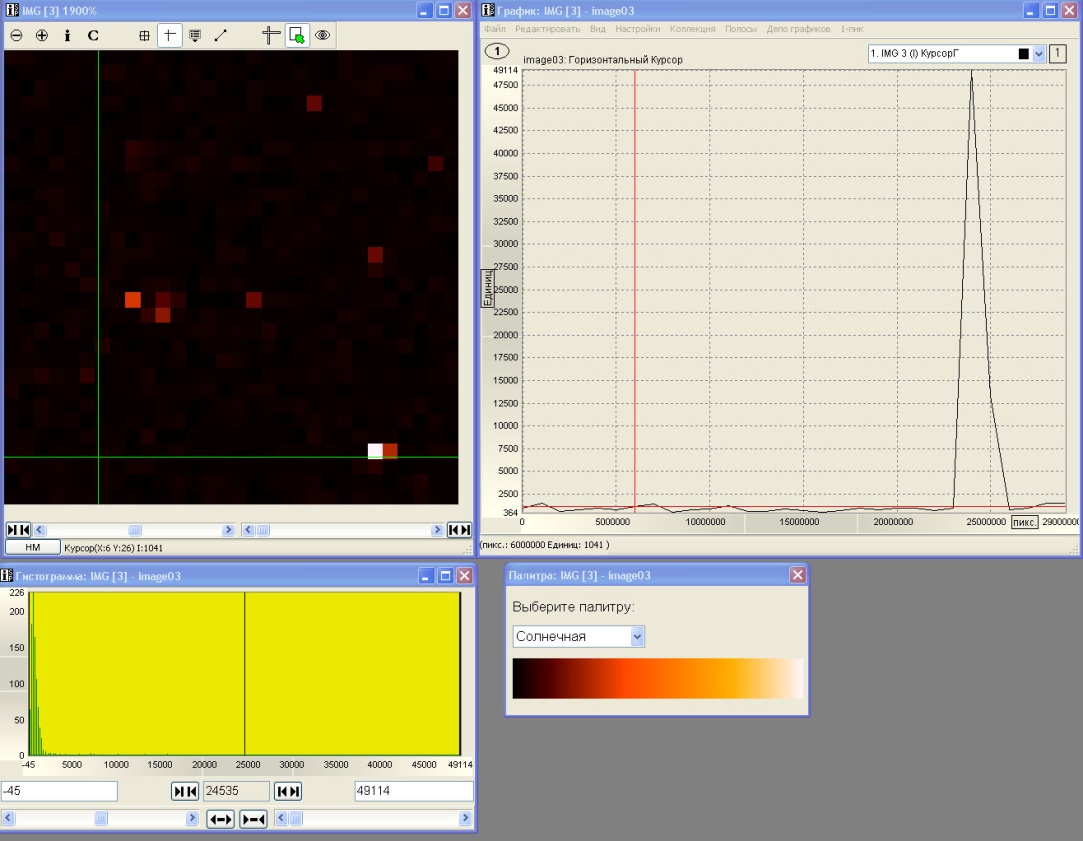 SERS
SECARS
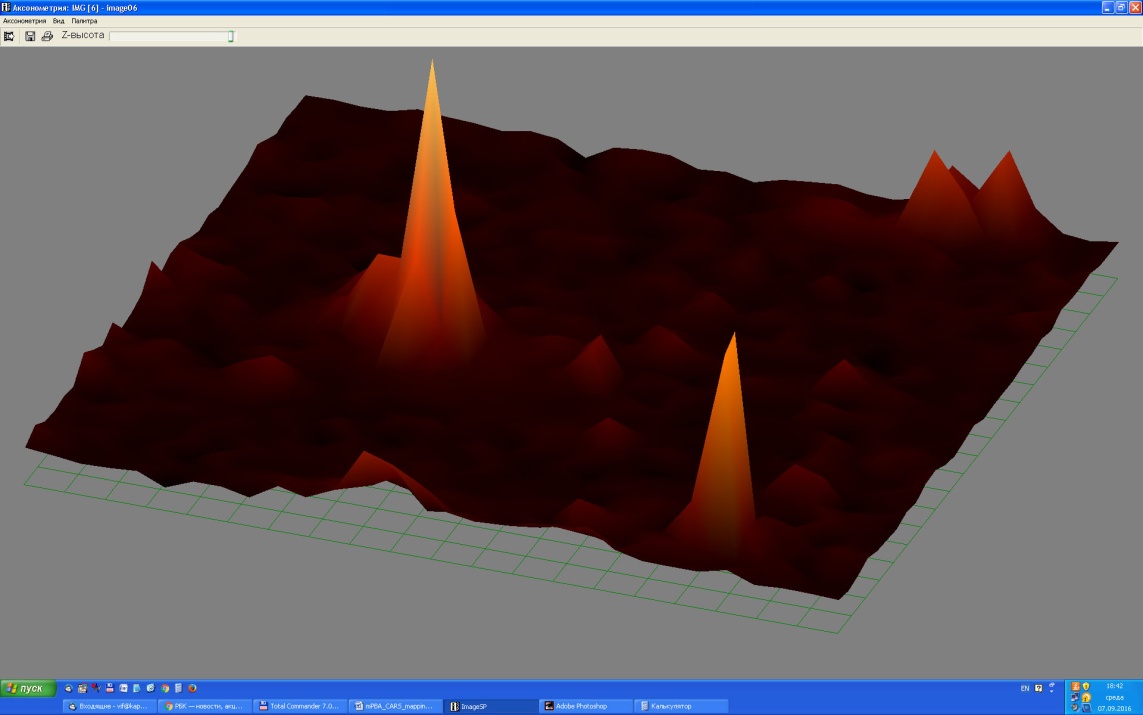 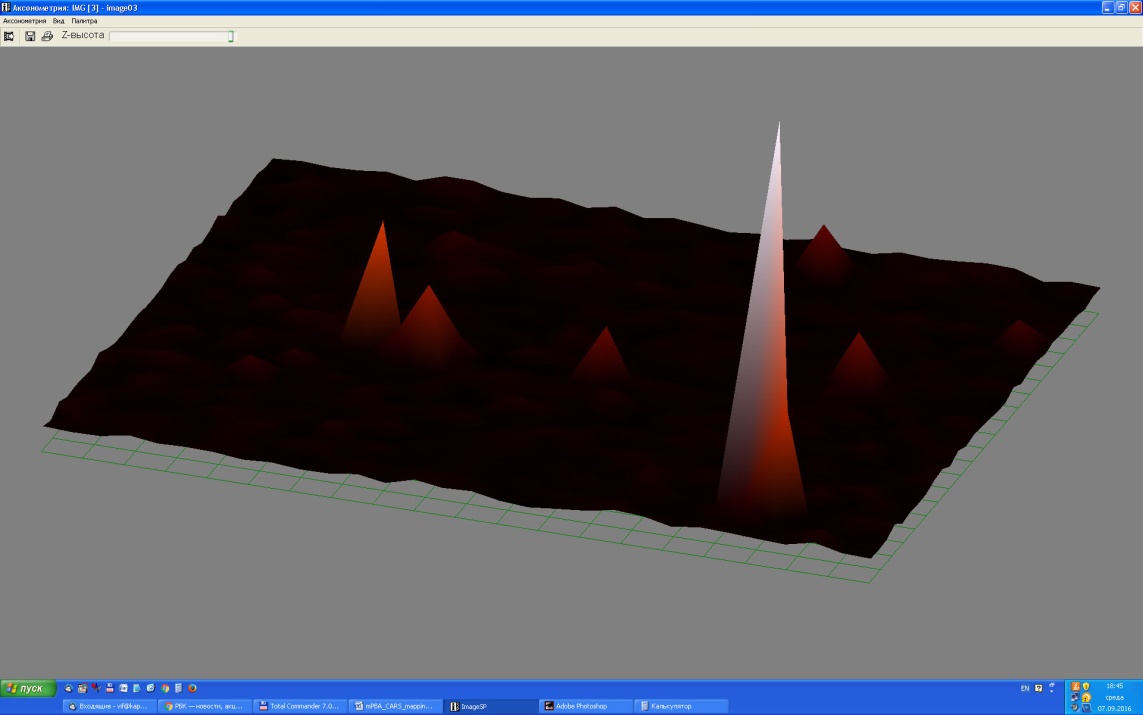 Scan area: 29×29 m (30×30 pl)
SERS (left): 785nm, 1mW, 1571 см-1; 
CARS: 1571cm-1 0.9 mW (pump)+1.2 mW (Stokes)
49
Surface Enhanced micro-CARS from Gold Nanoparticle-Immobilized Organic Molecules at a Nanostructured CeO2/Al Film
The first SECARS experiment in Russia has been done at FLNP’s optical platform based on the “CARS” microscope in close cooperation with following leading Moscow institutes:

Prokhorov General Physics Institute of RAS
Lomonosov State University (Fac. of Chemistry)
Emanuel Institute of Biochemical Physics RAS 
Institute for Theoretical and Applied Electrodynamics RAS
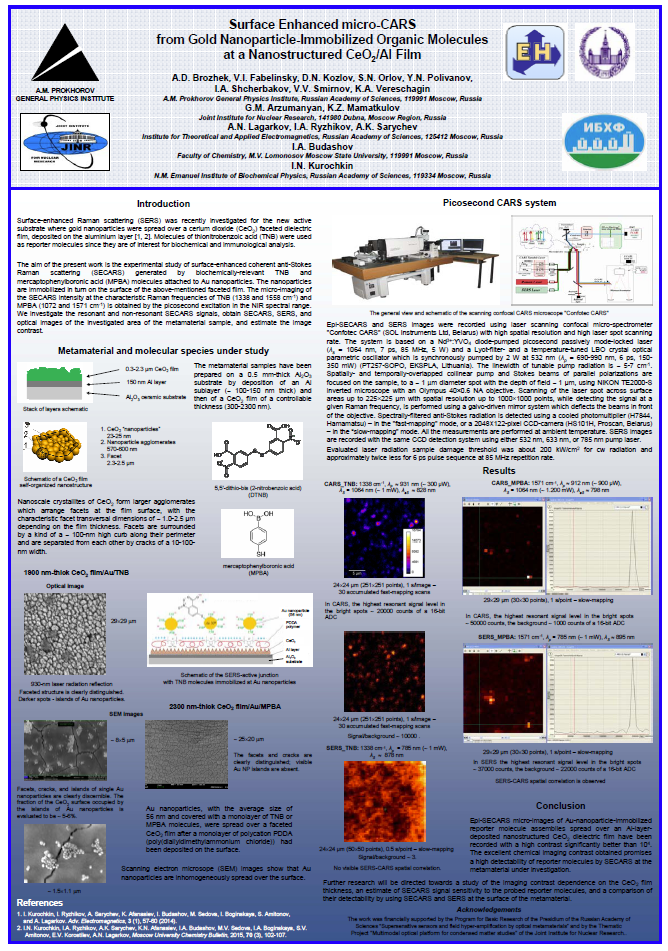 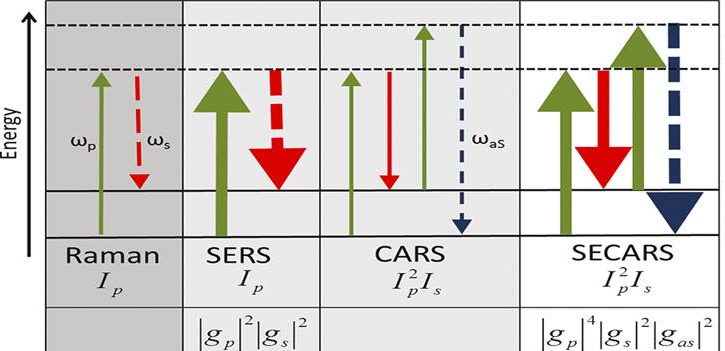 Int. conf. ECONOS-2017, April, 2-5, Abbe Center of Photonics, Jena, Germany
50
Core-shell UC nanostructures –
efficient phosphors and biomarkers
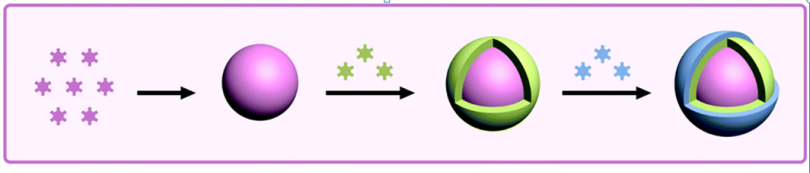 Advantages of UCNPs :
unique luminescent properties
low background signal
high penetration depth into tissues
high resistance to photobleaching
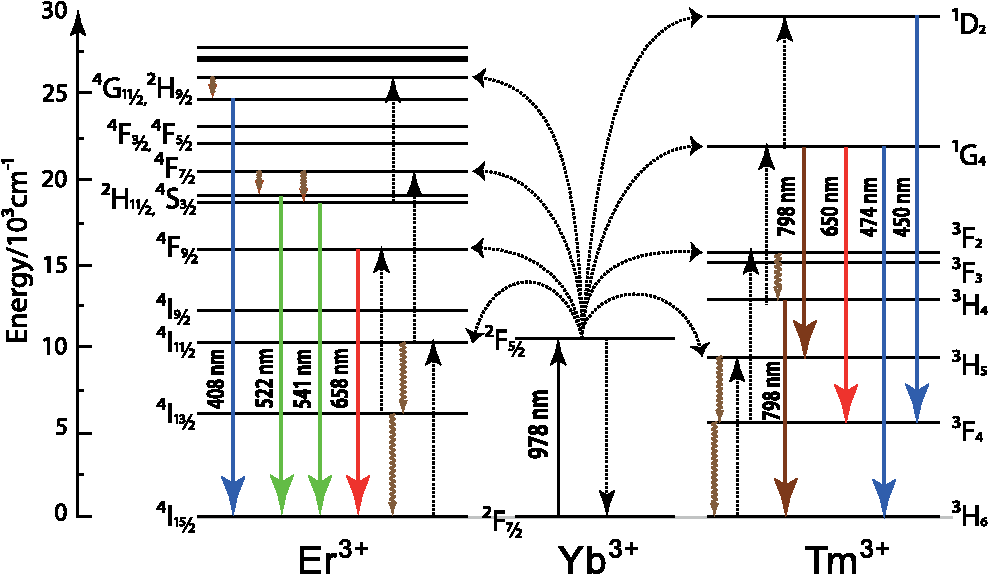 Core-shell nanoparticles have major advantages over simple UCNPs leading to the improvement of properties such as:
diverse chemical composition – multifunctionality
     with modified propertis 
bio- and cyto-compatibility
less cytotoxicity
better conjugation with other bioactive molecules
increased thermal and chemical stability
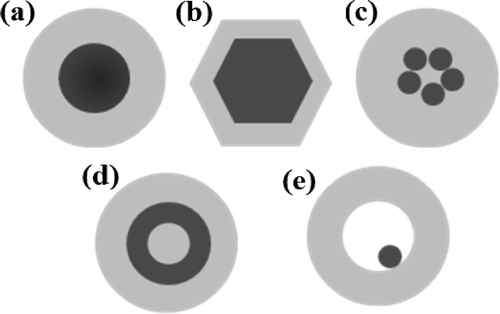 Classes of core-shell NPs:
inorganic/inorganic
inorganic/organic
organic/organic
organic/inorganic
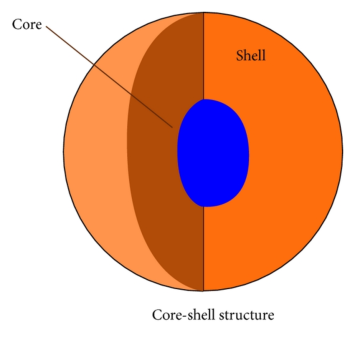 The choice of shell material is generally strongly dependent on the end application.
51
Core-shell structure proposed
UCNPs – NaYF4 : Yb, Er, Tm - one of the most promising UCNP
 – “core” part of the core-shell nanostructure
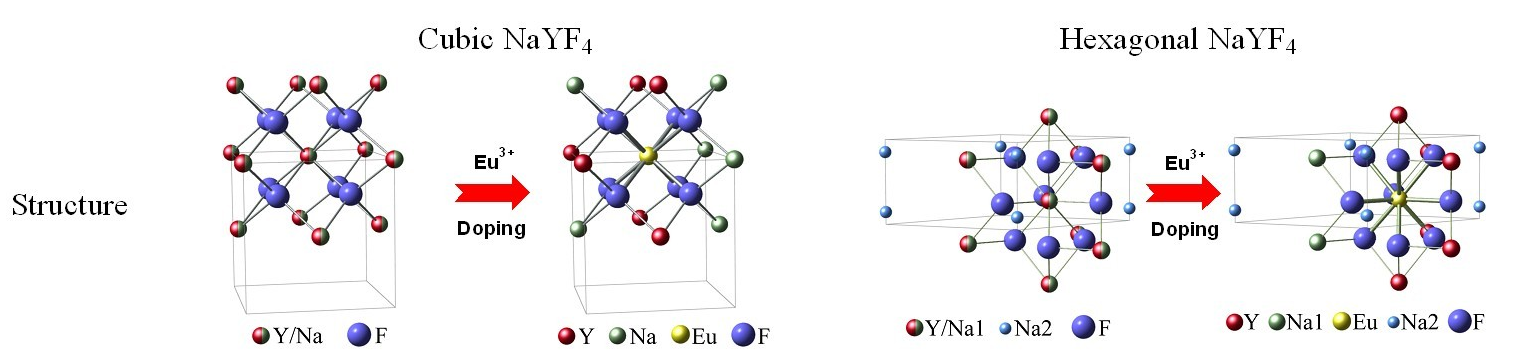 Shells – SiO2, Ag/Au NPs, Porphyrins, …
Basic advantage of SiO2 shell – one of the most chemically inert material
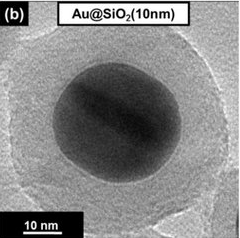 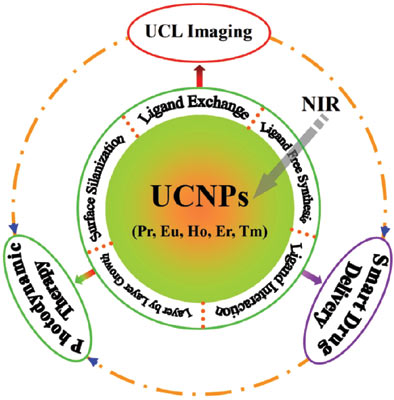 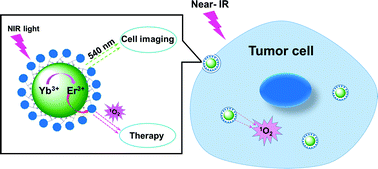 52
PRESENT BACKGROUND
Plasmon-enhanced up-conversion luminescence
a)
b)
UCL and SE-UCL spectra of:
a) NaYF4: Yb3+, Er3+ (a) with an enhancement factor of ~ 200 in “hot” spots, 
b) NaYF4: Yb3+, Tm3+ (b) with an enhancement factor of ~ 18 in “hot” spots.
53
Present background for the united imaging platform
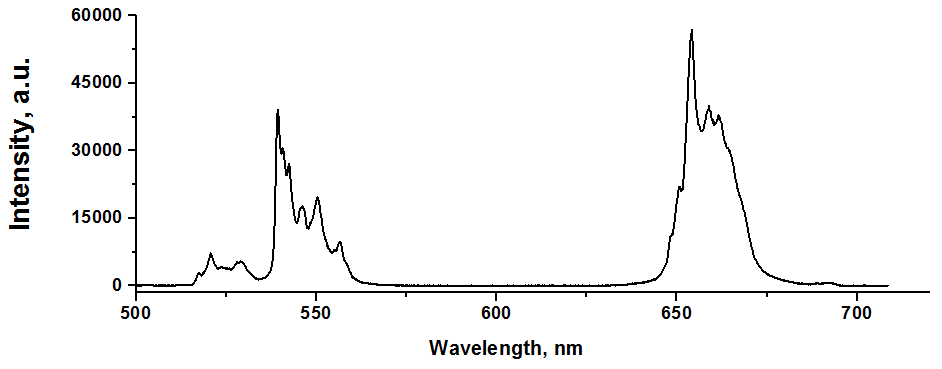 UCL spectrum of 
NaYF4: Yb3+, Er3+ nanocrystals
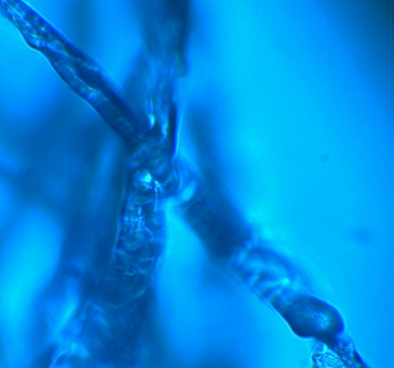 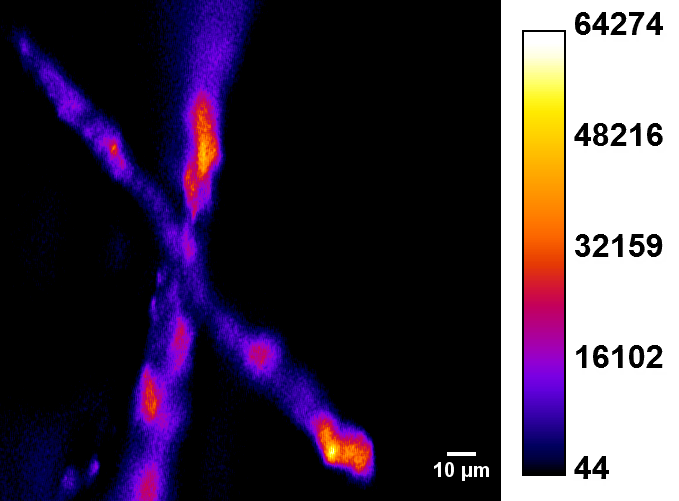 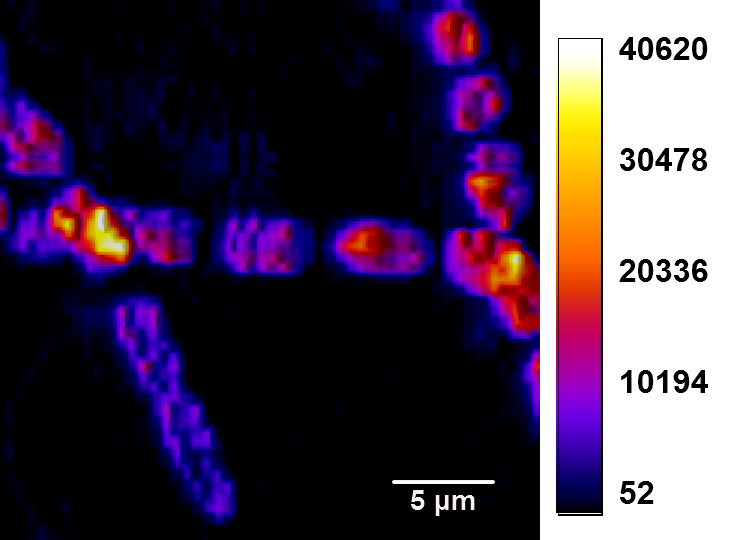 Our results
Micrograph
UCL image of
cotton fibers
CARS image of cyanobacteria
Upconversion luminescence NPs are promising alternative to traditional organic dyes making UCL visualization competing technique                                with fluorescence microscopy.
54
Main stages of the theme activities in 2018-2020
Development of scientific and technical requirements for the hardware and software upgrade of the "CARS" microspectrometer under the ultrasensitive modality SECARS. 

Study of spectral and plasmonic characteristics of SERS-active substrates based on silver and gold nanoparticles with different configurations. 

Systematic experiments on SECARS spectroscopy and intensity mapping with picosecond laser pulses at SERS-active substrates. 

Detection of extremely low concentrations of organic molecules in SECARS mode – microspectroscopy of single molecules. 

Development of theoretical model of SECARS process. 

Study of spectral-structural characteristics of up-conversion phosphors based on "core-shell" type of nanostructures. 

Development of the concept of a united optical platform for a contrast bioimaging of samples using nonlinear Raman microscopy and upconversion luminescence. 

Test application of luminescent nanostructures "core-shell" in biomedicine, in particular, in photodynamic therapy of cancer. 

Verification of tumor and stem cells by Raman microspectroscopy. 

Extension of the “CARS” microscope program as a "user friendly facility".
55
Expected main results upon the theme completion:
The establishment of upgraded optical platform for ultrasensitive spectroscopy SECARS. 

Selection of the most optimal, by their spectral and plasmonic characteristics, of SERS-active substrates for a surface-enhanced CARS (SECARS) process. 

Reproducible detection of organic single/unit molecules Raman scattering spectra with SERS and SECARS. 

A theoretical model of the nonlinear interaction of picosecond pulses with analyte molecules adsorbed on SERS-active substrates (SECARS intensity map modeling). 

Spectral and structural characteristics of “core-shell” upconversion phosphors with various rare earth elements located in the core. 

Operation of unified optical platform for complementary bioimaging in two options: Raman microscopy and upconversion luminescence. 

Identification of the effectiveness of the use of cationic / metal-porphyrins as shells, and nanocrystals NaYF4: Yb3+, Tm3+ / Er3+ as a core, in photodynamic therapy of cancer. 

Data on similarities and differences in Raman spectra of rat brain tumor cells and stem cells. Recommendations based on the obtained results.
56
Schedule proposal for the years 2018-2020
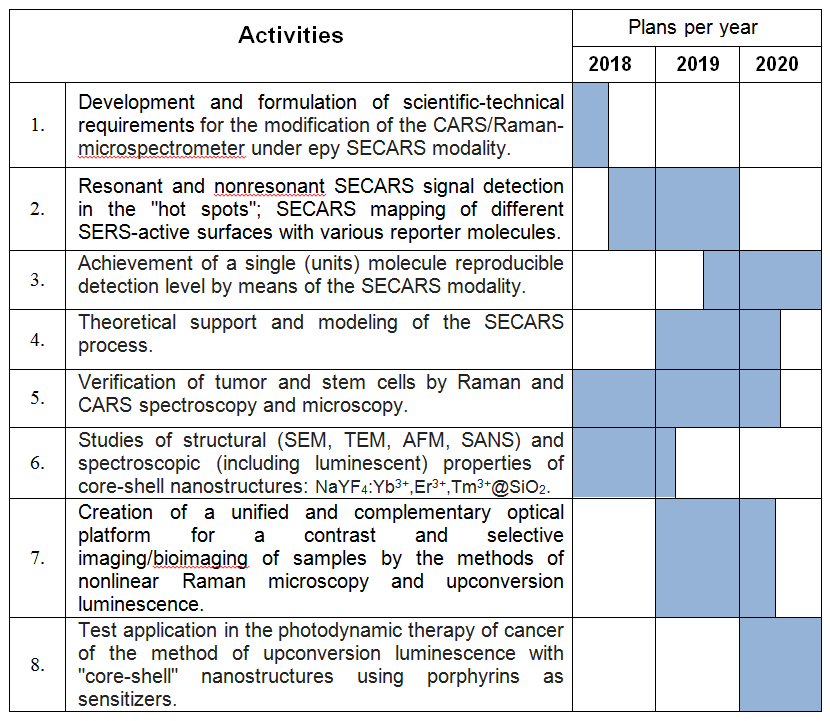 57
Terms of the theme implementation: 2018 – 2020
Structure and staff

Sector of Raman spectroscopy, FLNP
Staff number – 11, among them young researchers – 7 (˂ 35)
Including staff from JINR Member States – 2
Total estimated cost of the theme implementation according to     JINR's Seven-Year Plan:
Materials and equipment	~  22 %
Research contracts	~   7 %                          
International cooperation	~  17 % 
Maintenance of the platform	~   4 %
58
International collaboration: 

Armenia, Yerevan, Inst. of biochemistry, NAS RA
Belarus, Minsk: 
	Inst. of physiology, BSUIR, “SOL Instruments” 
Bulgaria, Sofia, Inst. of microbiology, BAS
Germany (Jülich, FZJ)
Latvia, Riga, ISSP, Lat. University
Poland, Wroclaw Univ.; Poznan, Adam Mickiewicz Univ.
Russia, Moscow, GPI RAS, MSU
Slovakia, Košice, Pavol Jozef Safarik University
Ukraine (Donetsk Nat. Univ.)
United Kingdom (Buckingham, Univ. of Buckingham
59
SUMMARY
We are ready to start and ask for your support!
60
Thank You!
61